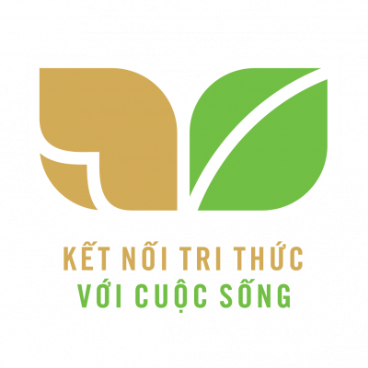 TIẾNG VIỆT 1
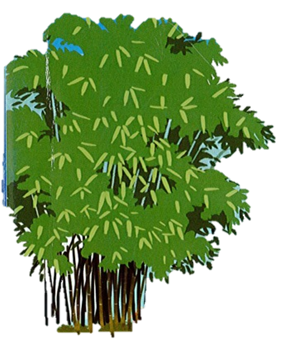 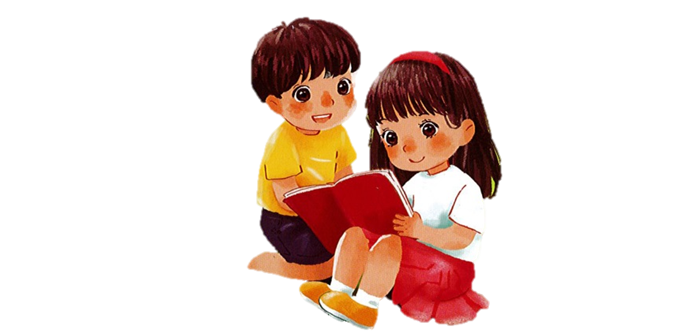 Khởi động
1
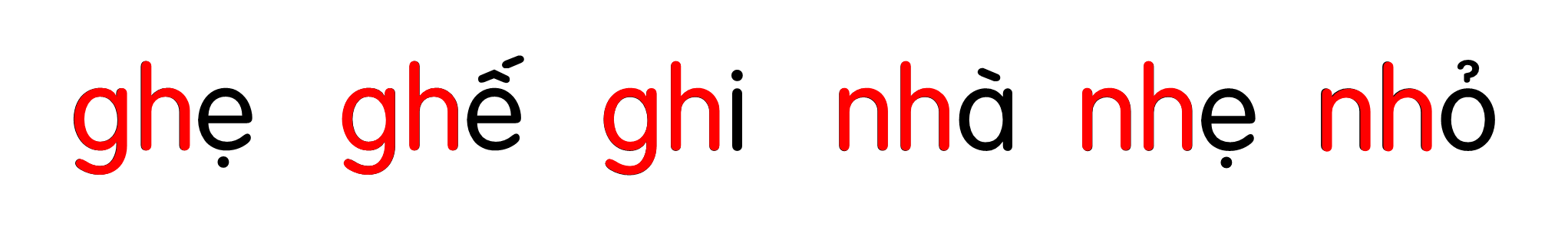 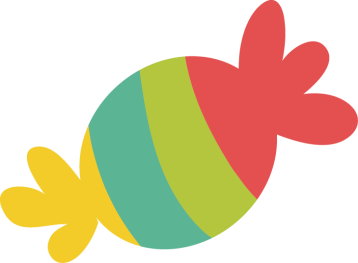 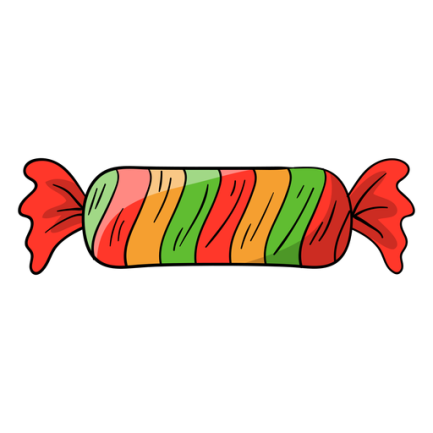 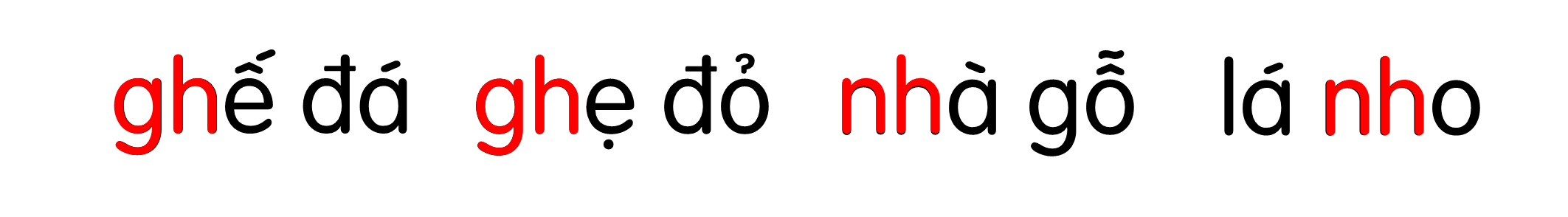 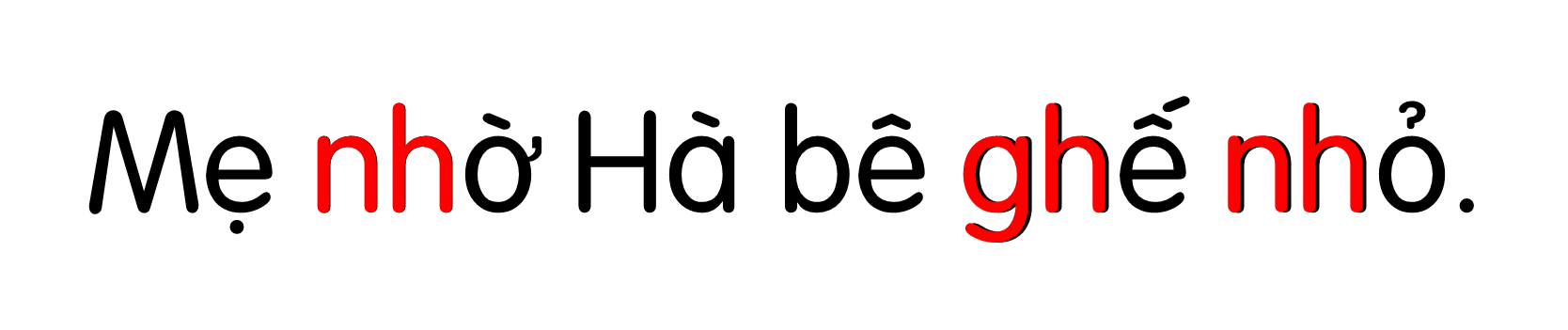 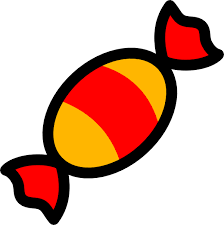 Ng ng  Ngh  ngh
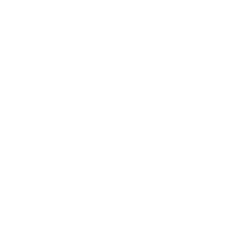 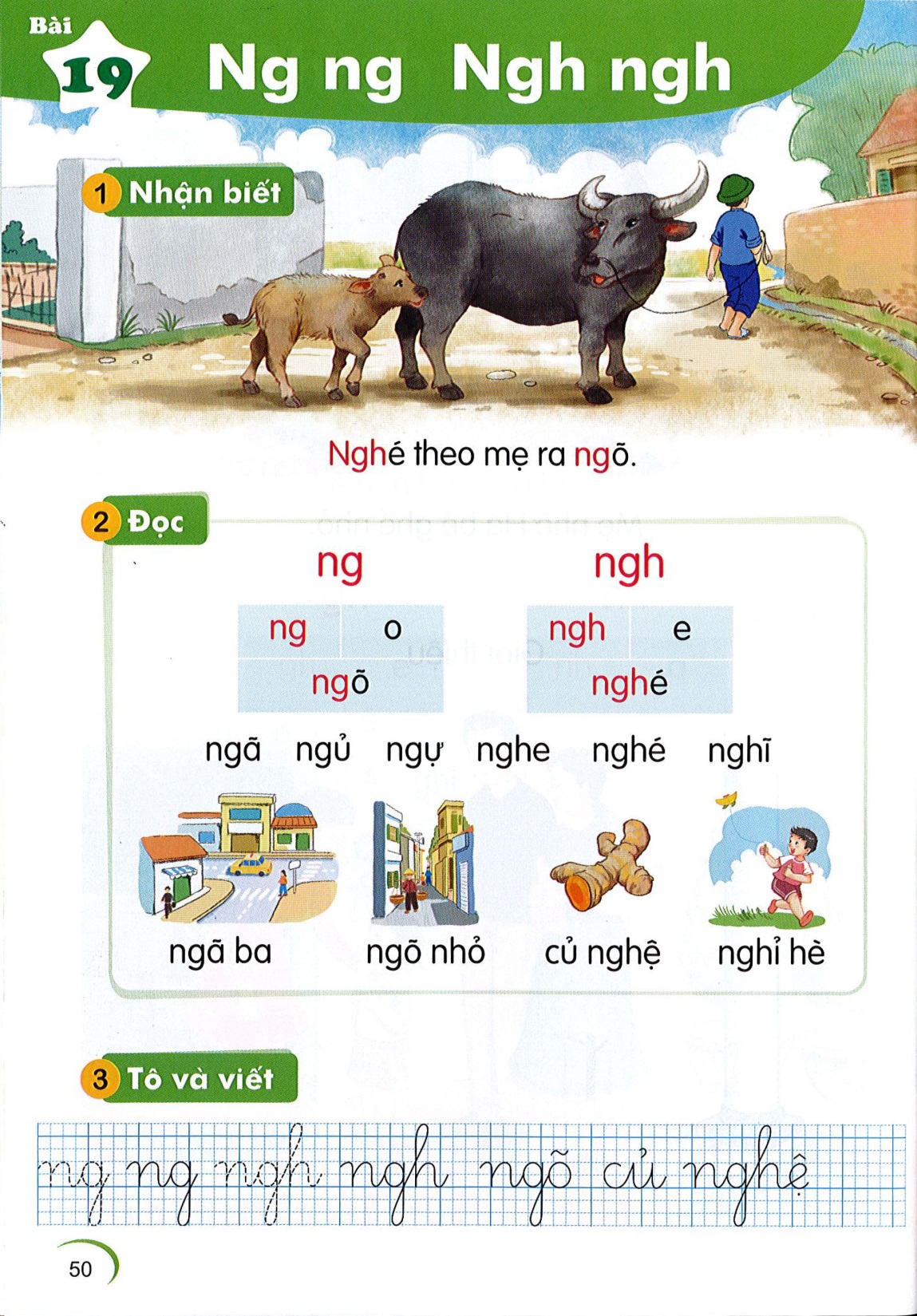 Bài
19
Nhận biết
2
Nghe theo mẹ ra ngõ.
ng
ngh
Đọc
3
ng
o
ngh
e
ngõ
nghé
ng
ng
ng
ngh
ngh
ngh
ngã
ngủ
ngự
nghe
nghé
nghĩ
ng
ngh
Đọc
3
ng
o
ngh
e
ngõ
nghé
ng
ng
ng
ngh
ngh
ngh
ngã
ngủ
ngự
nghe
nghé
nghĩ
So sánh
ng
ngh
h
[Speaker Notes: So sáng G và GI]
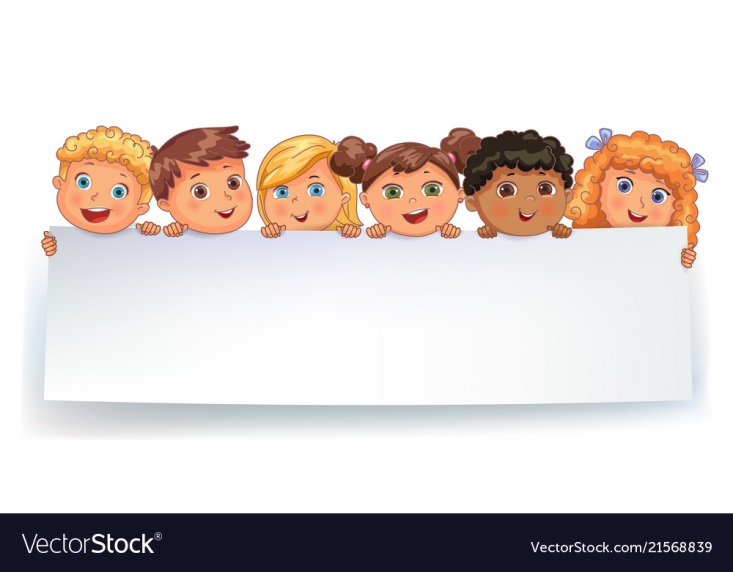 Thư giãn nào!
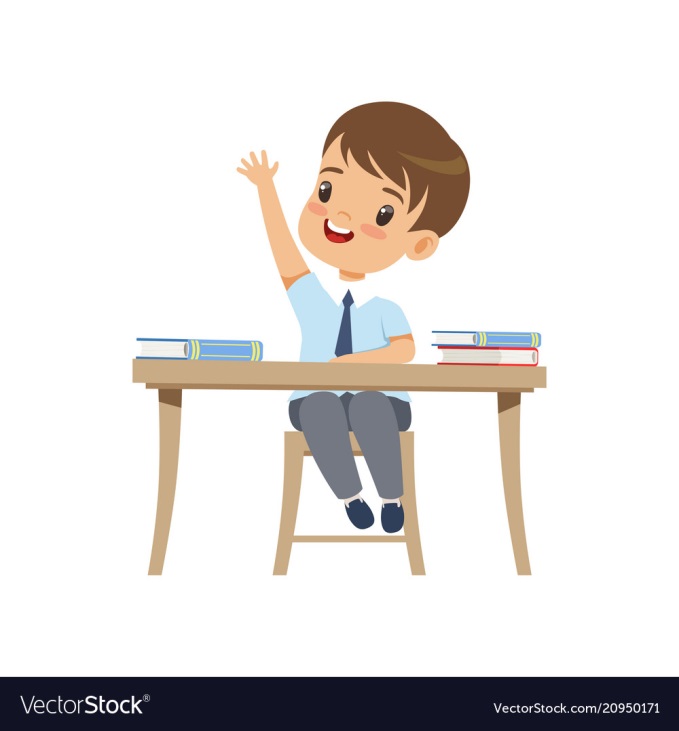 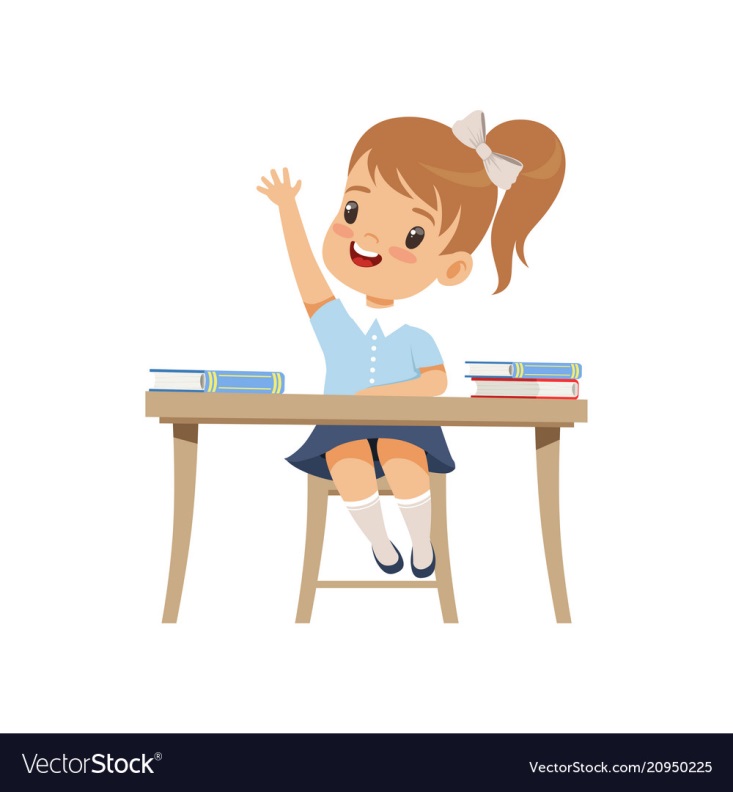 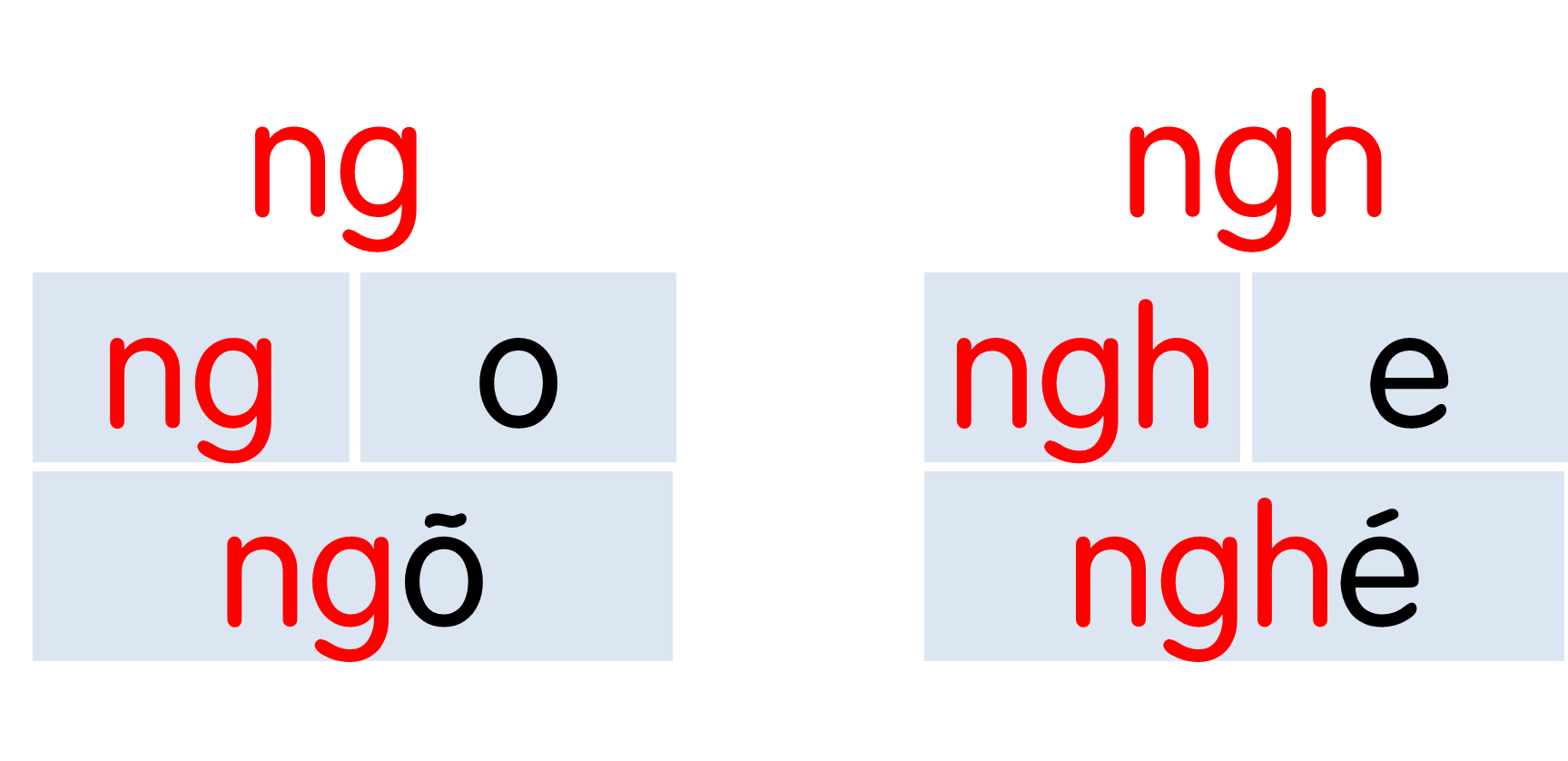 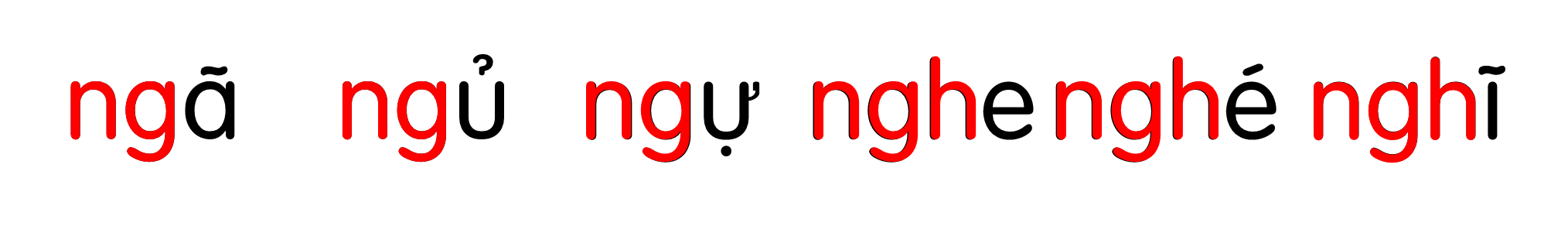 [Speaker Notes: Ôn lại]
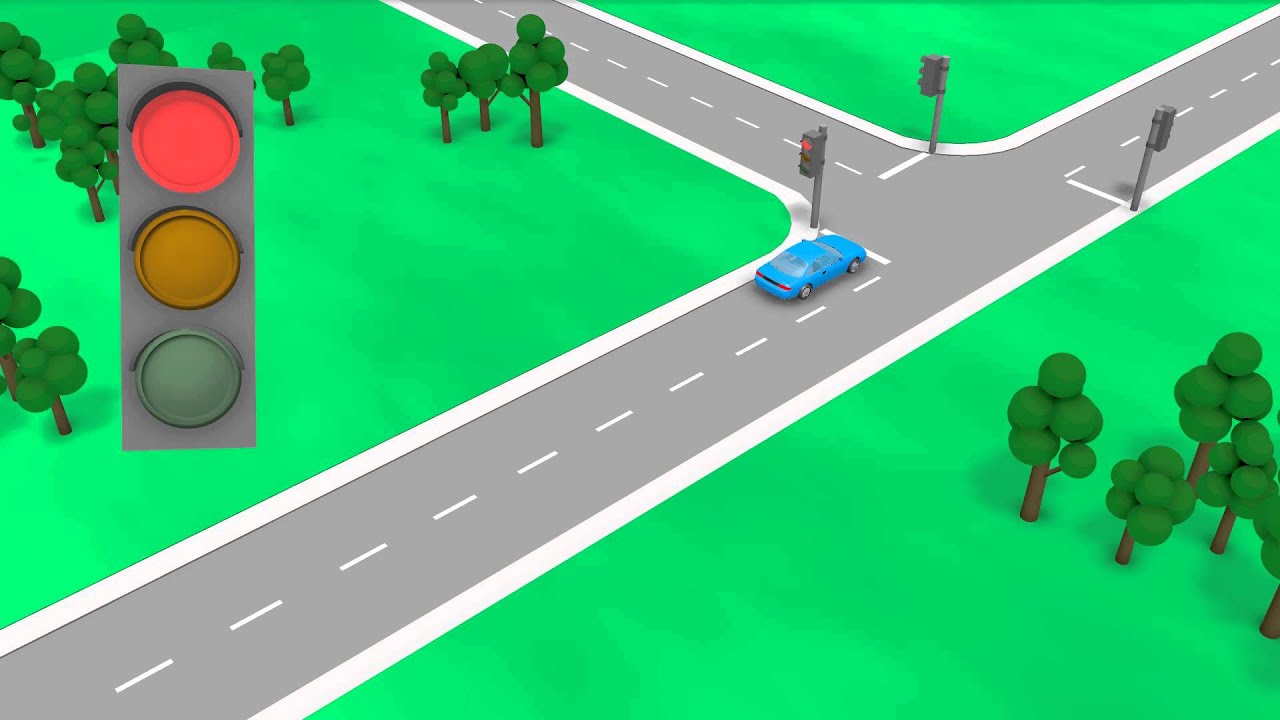 ng
ngã ba
[Speaker Notes: Hay còn gọi là CHIM ĐA ĐA]
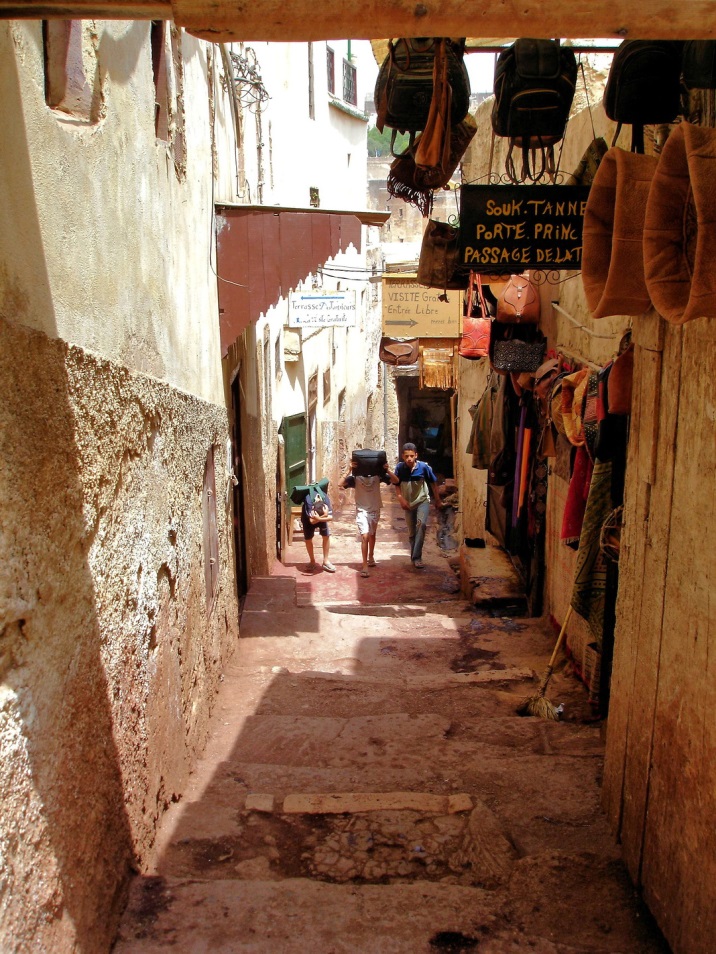 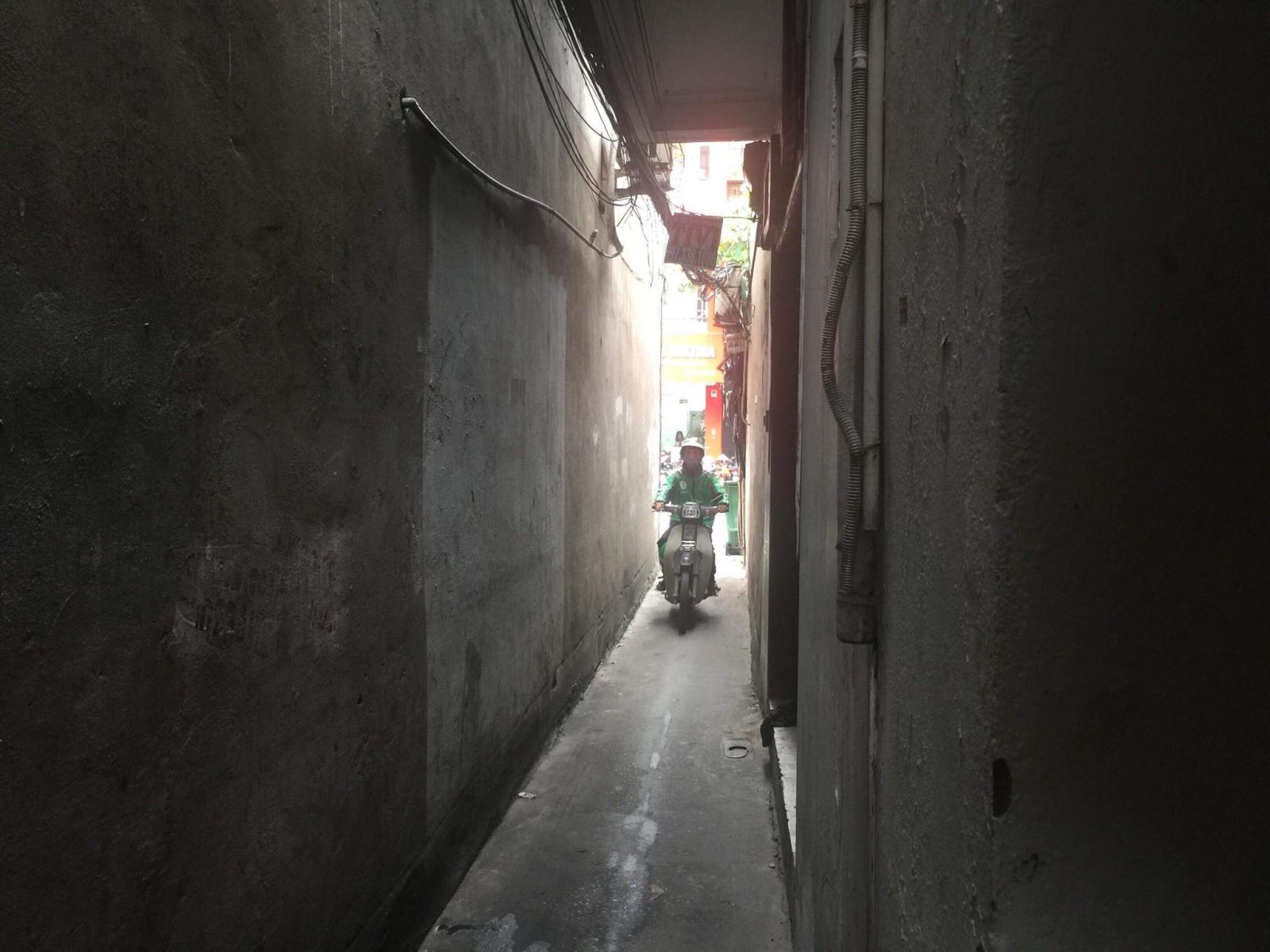 ngõ nhỏ
ng
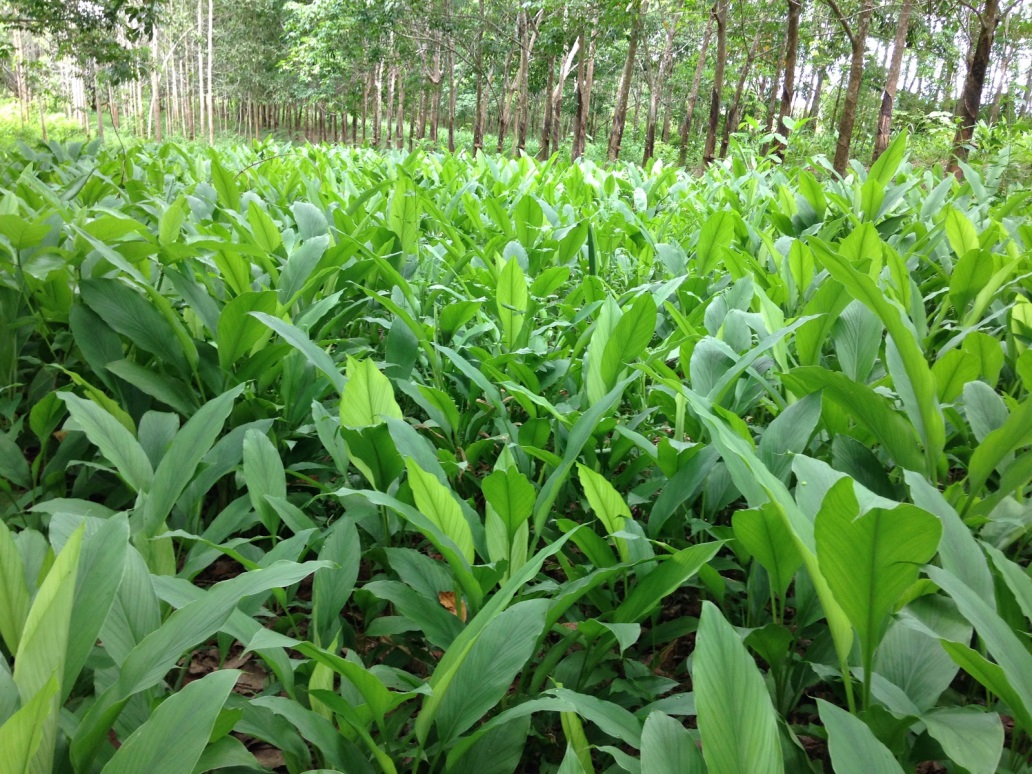 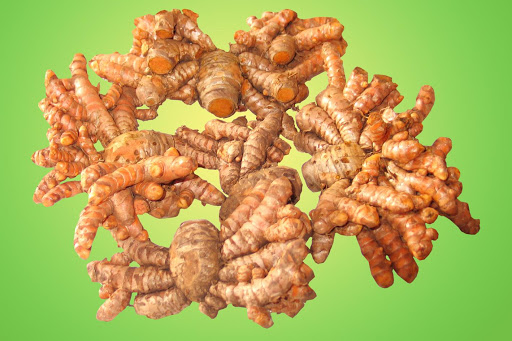 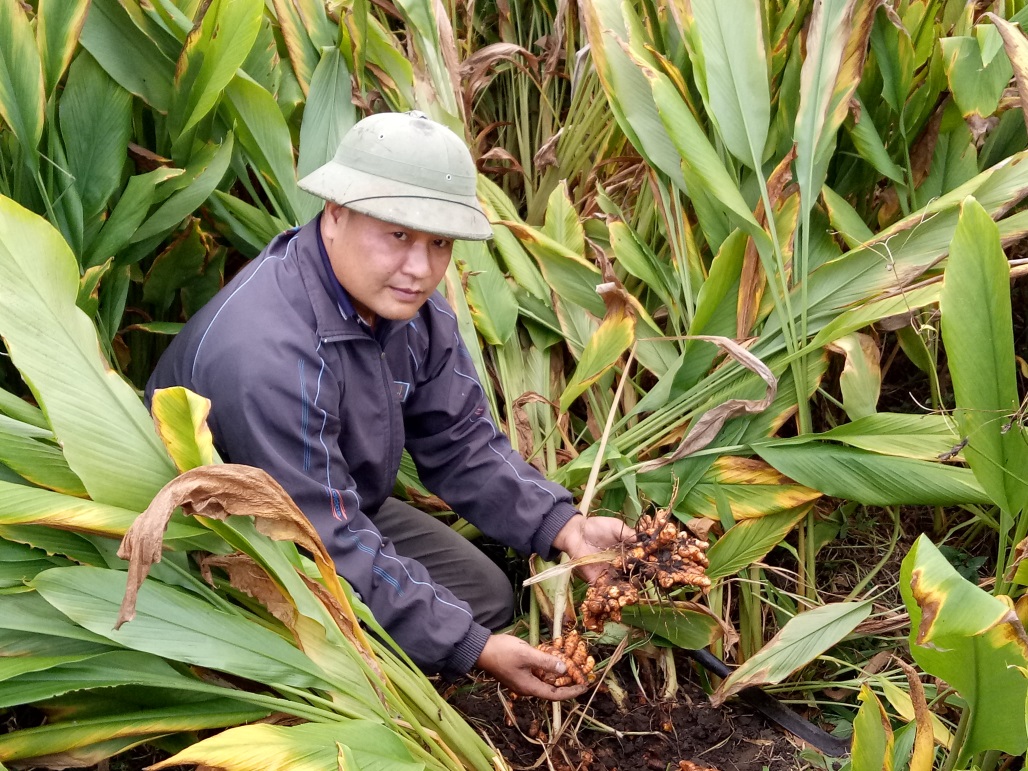 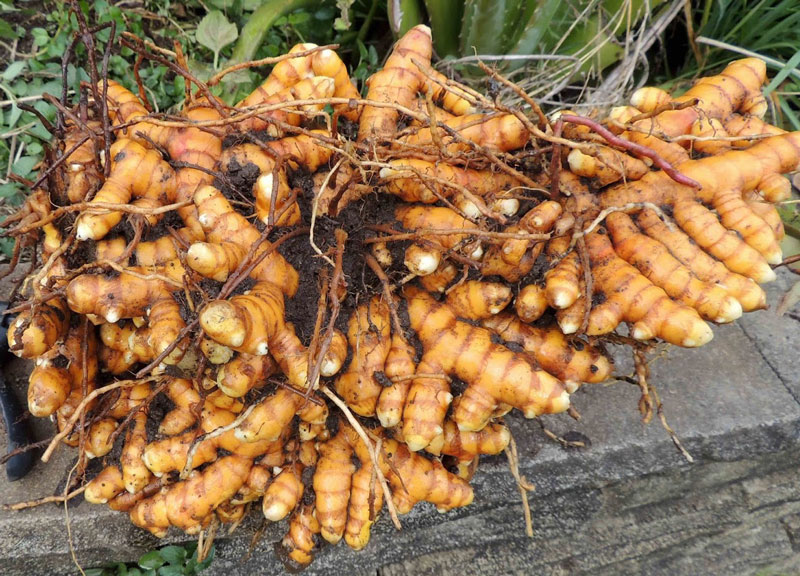 củ nghệ
ngh
[Speaker Notes: GV mở rộng thêm cây nghệ và ý nghĩa của cây nghệ]
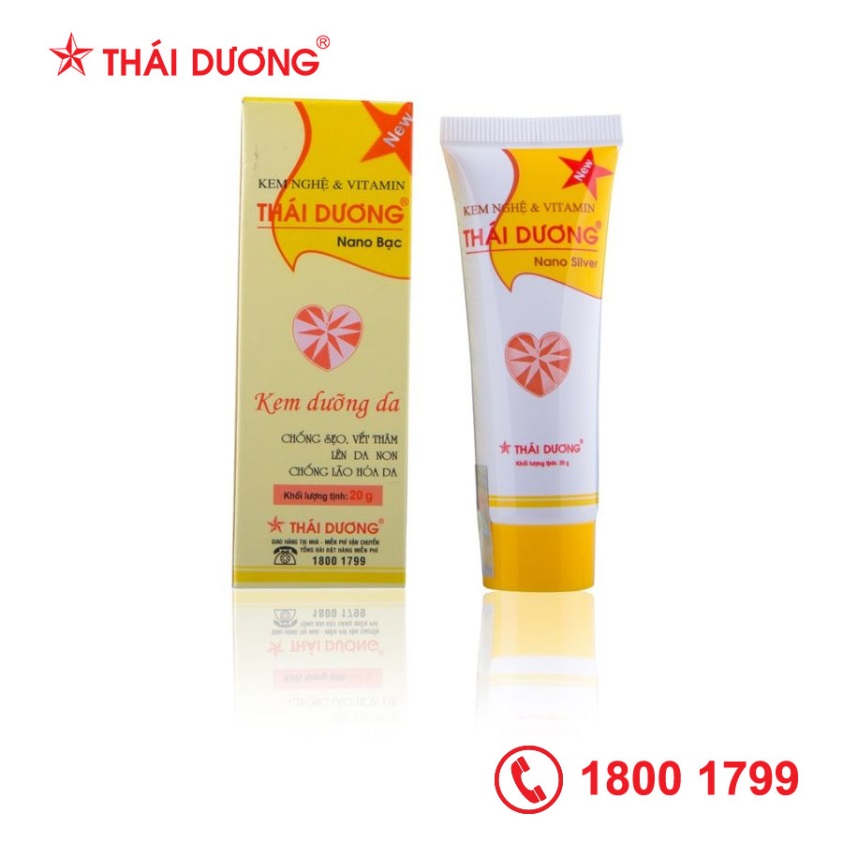 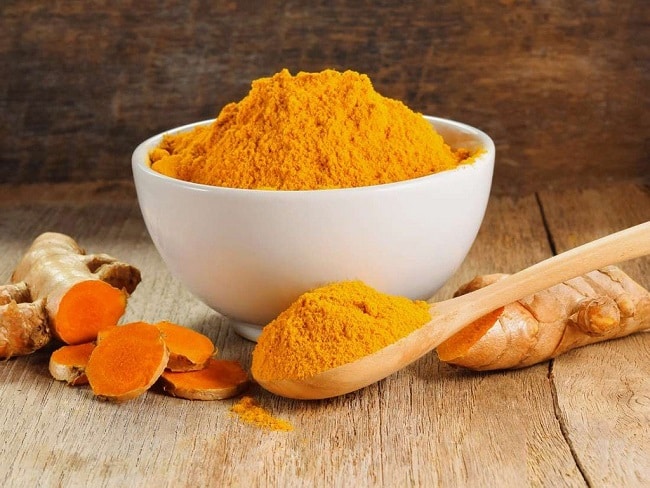 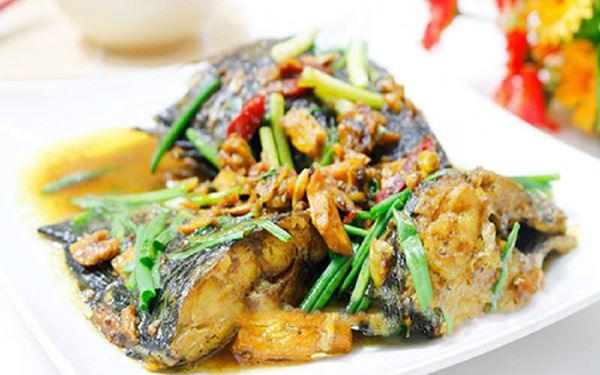 [Speaker Notes: Công dụng của nghệ]
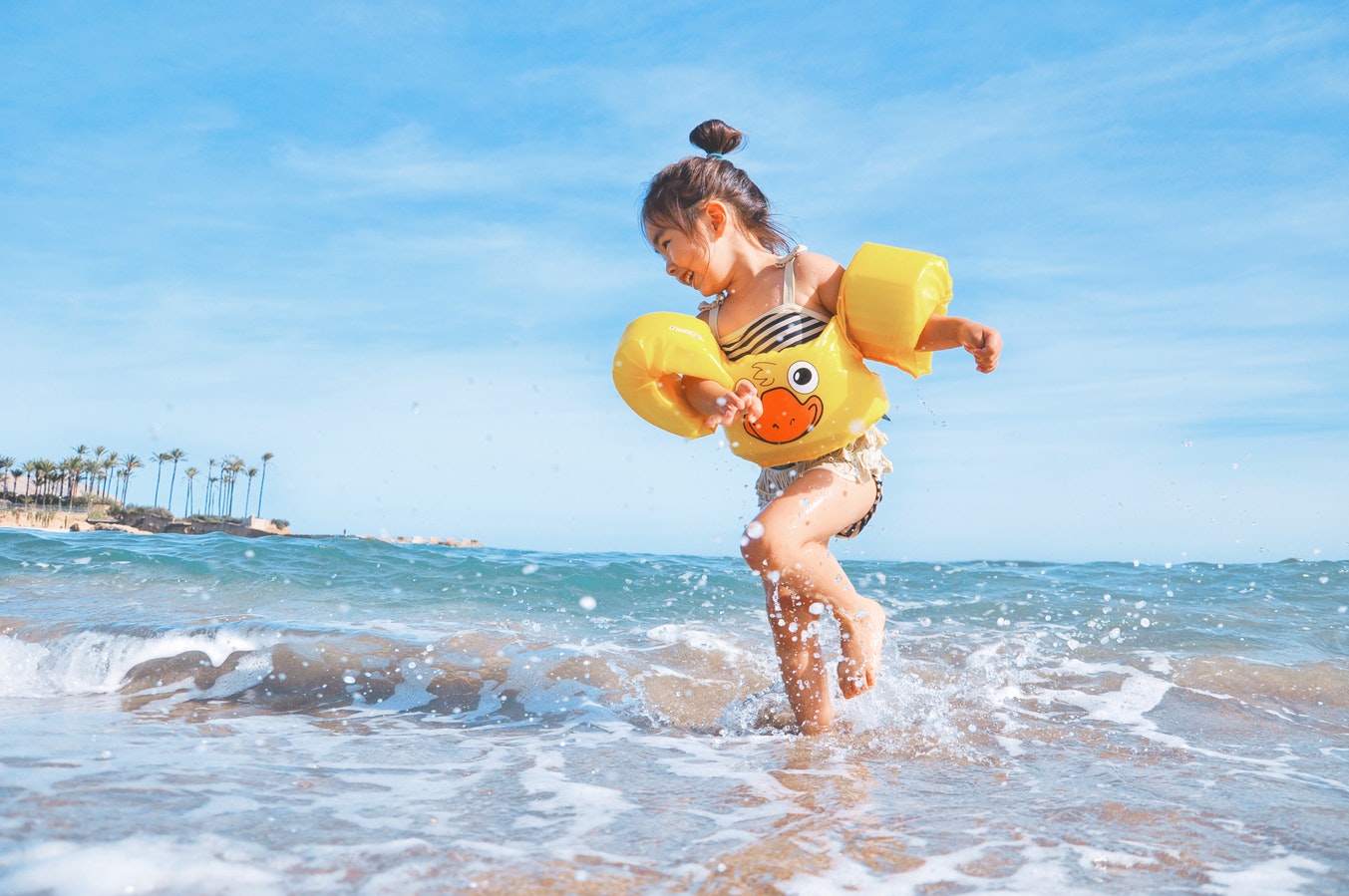 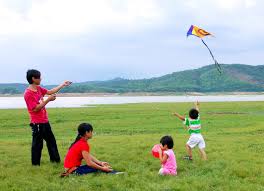 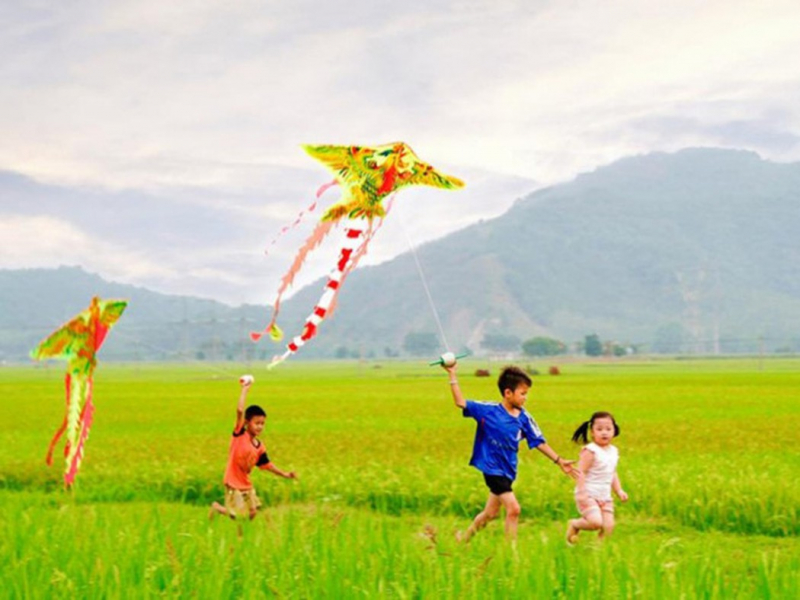 ngh
nghỉ hè
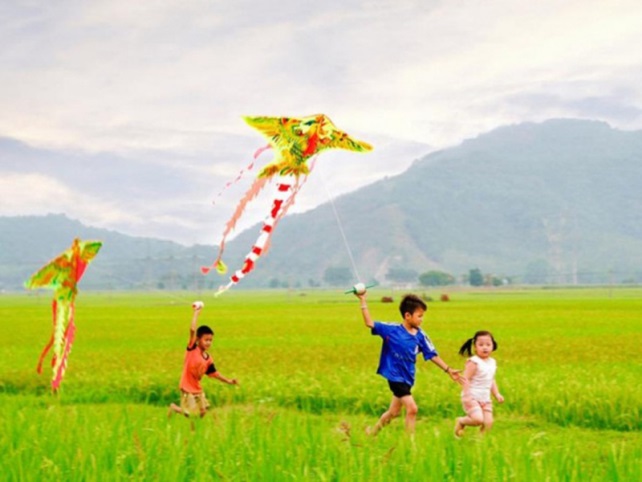 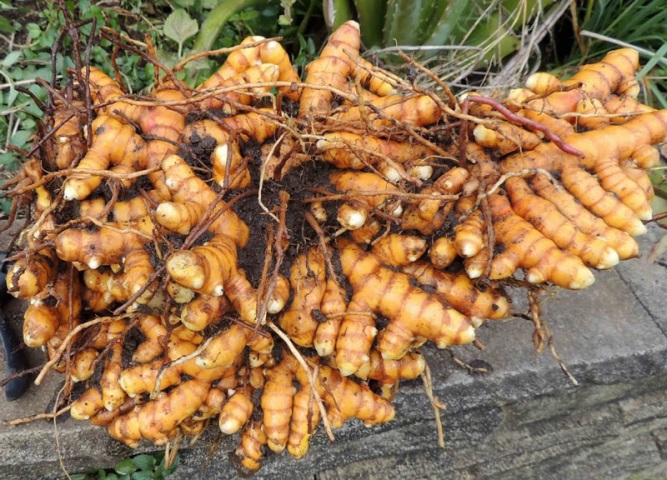 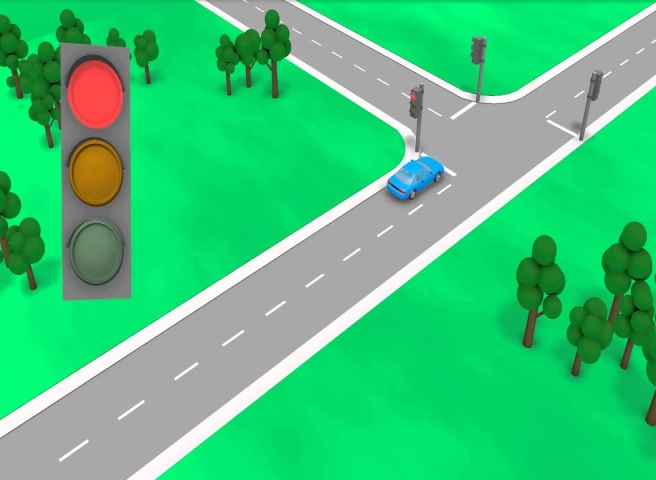 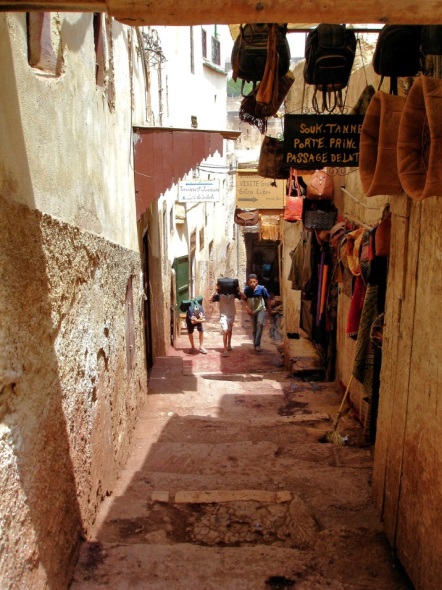 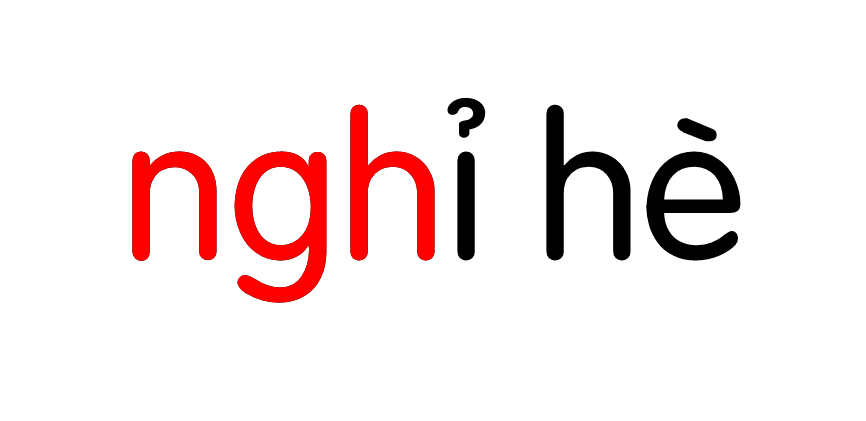 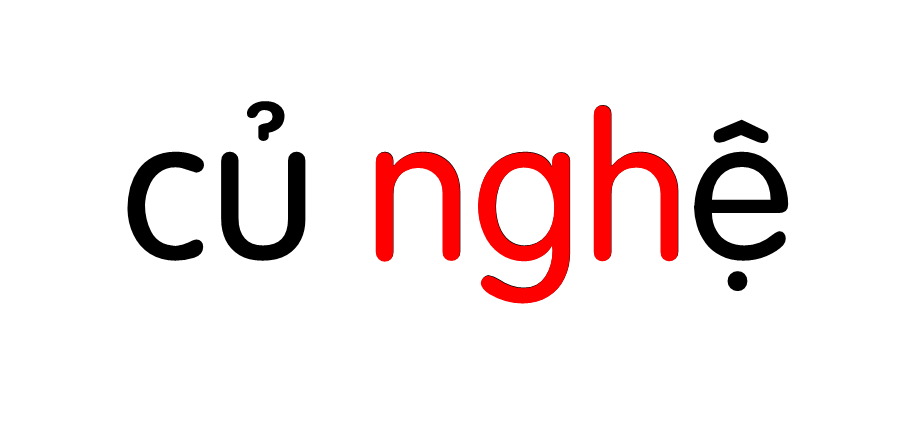 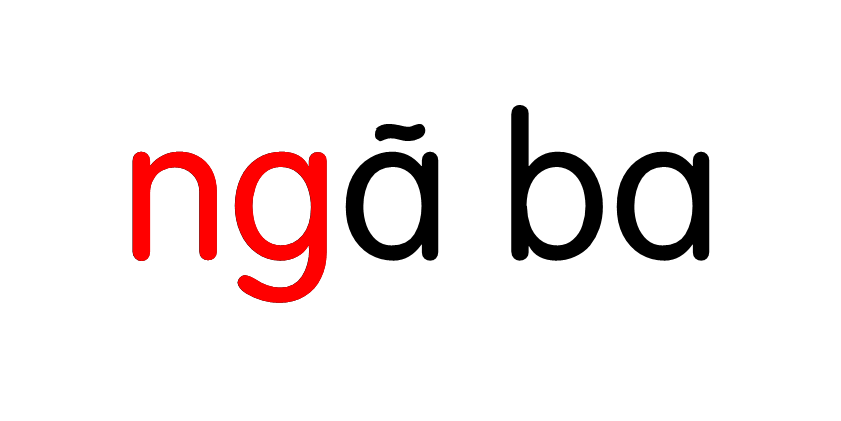 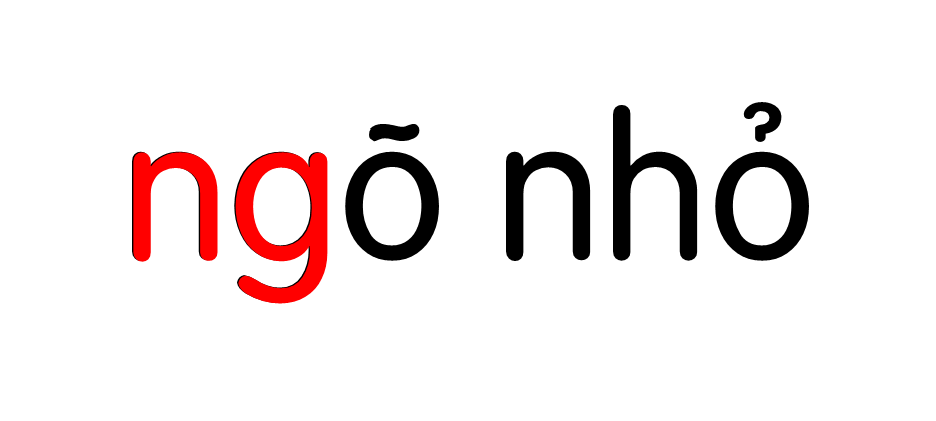 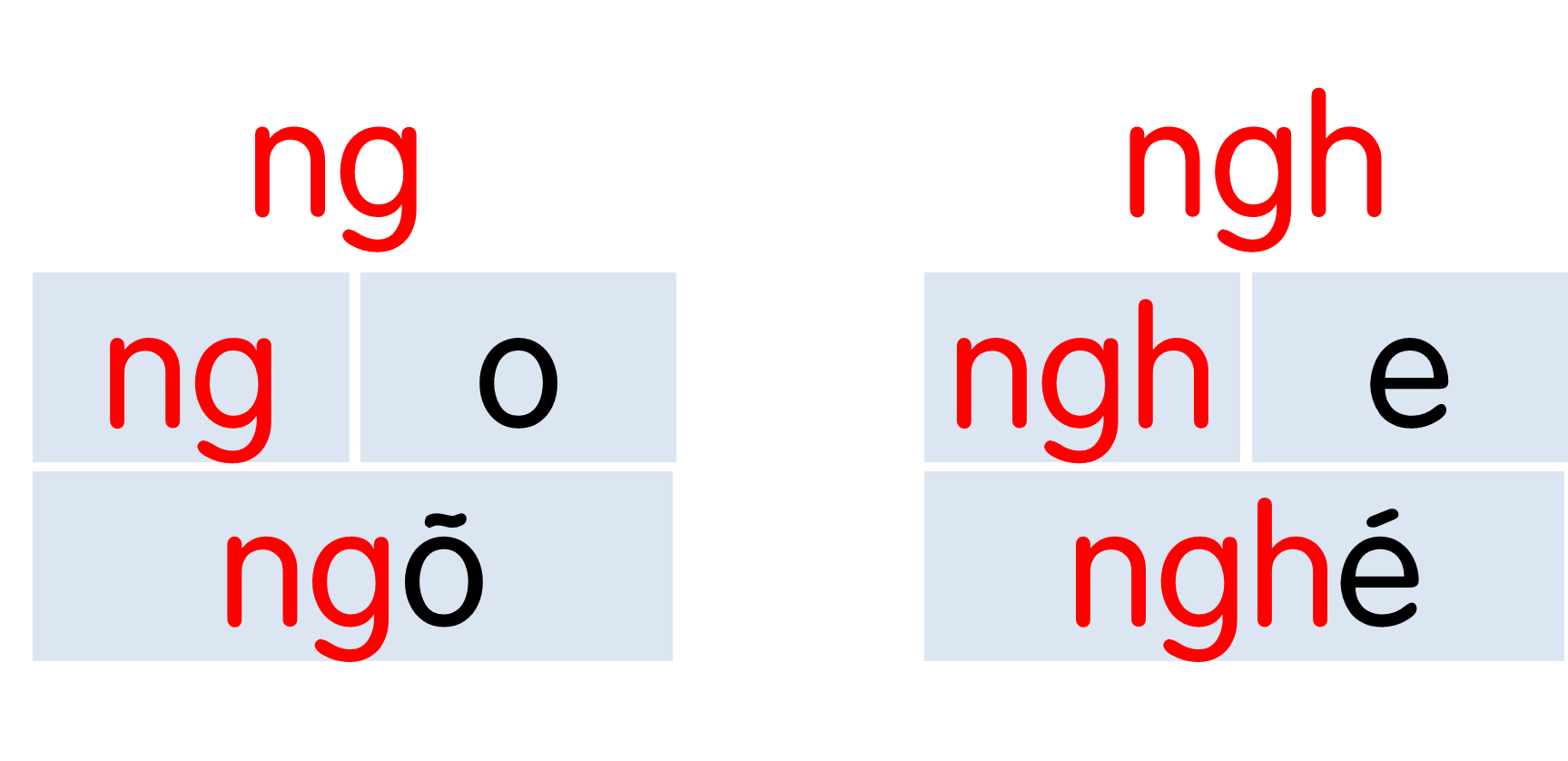 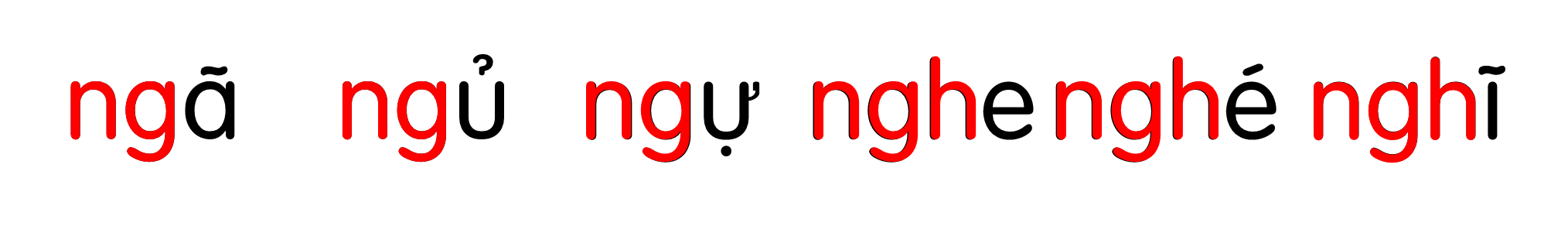 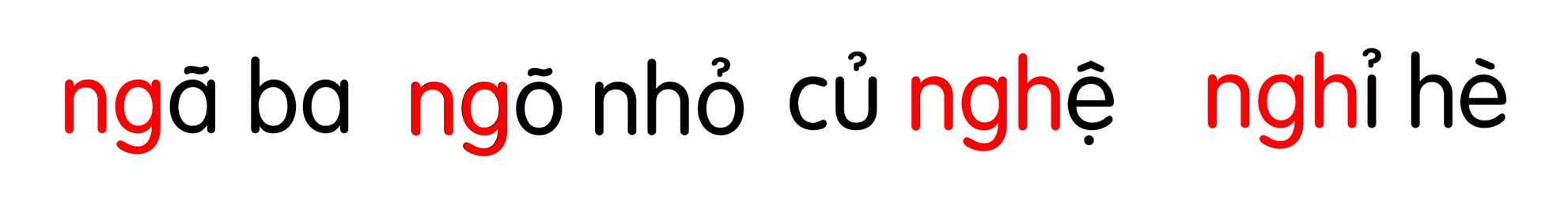 Hướng dẫn viết bảng
4
ǻθ
ǻȔ
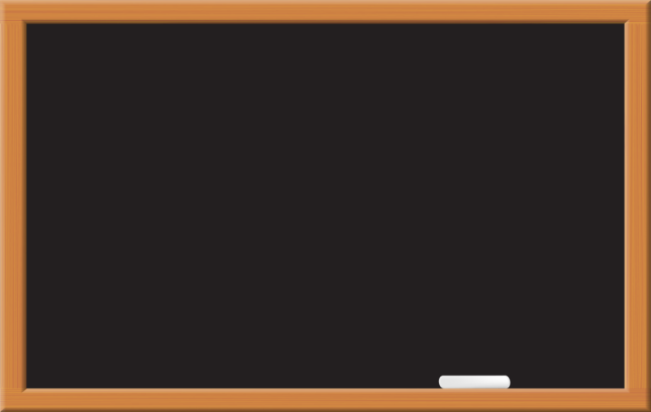 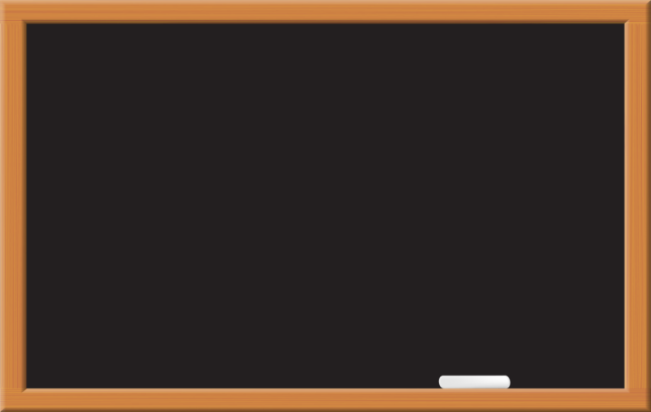 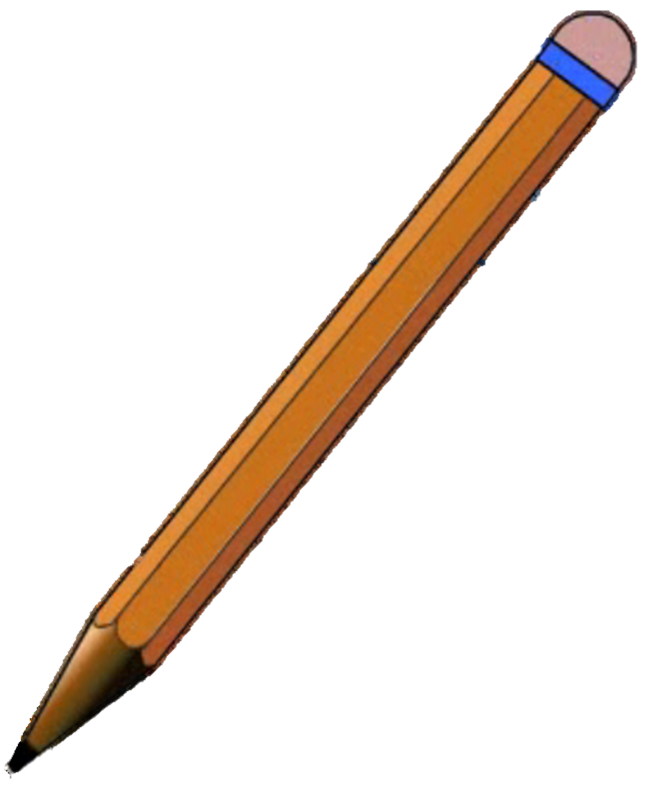 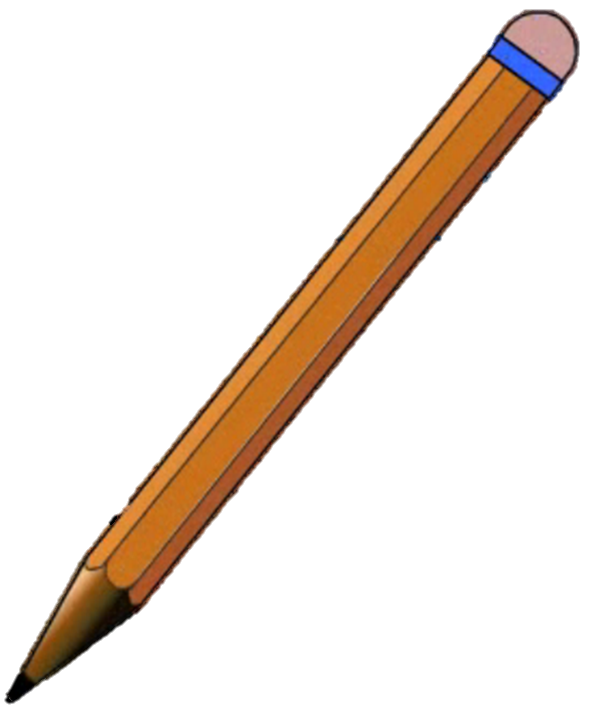 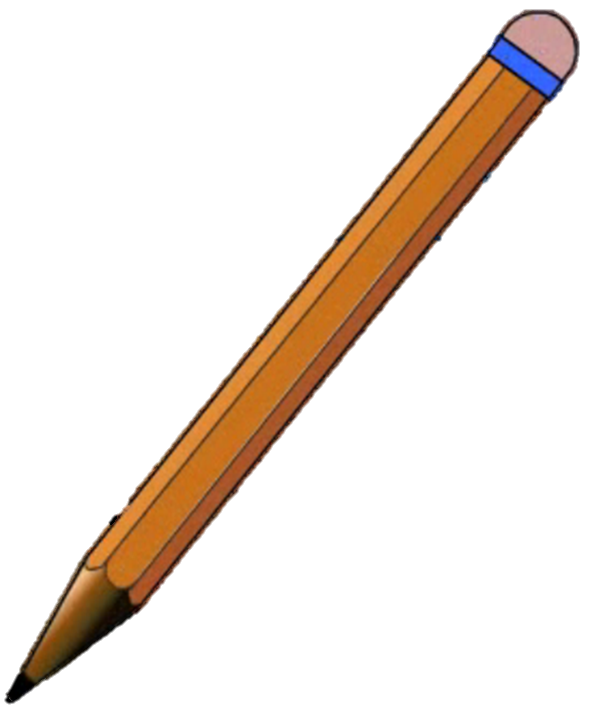 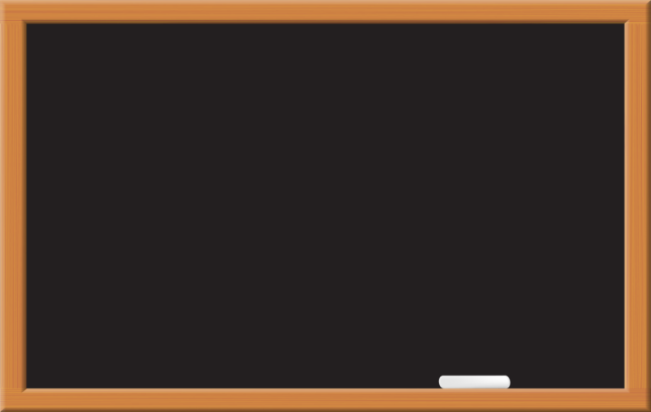 ǻgõ
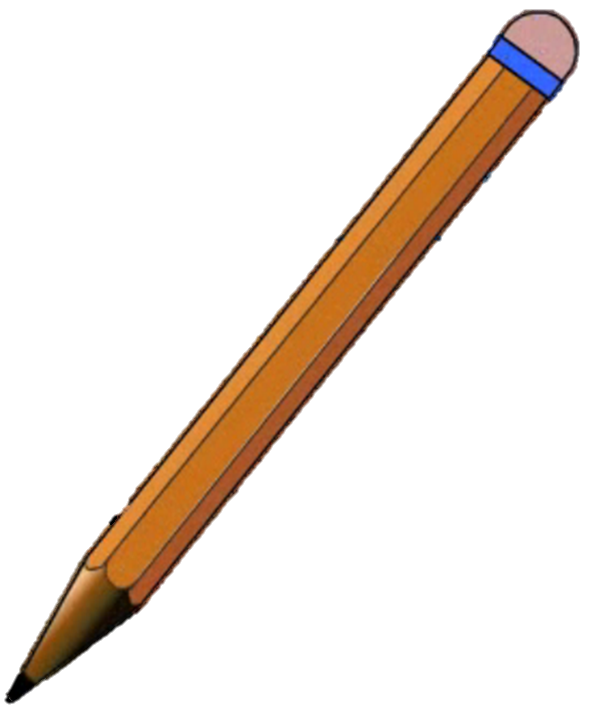 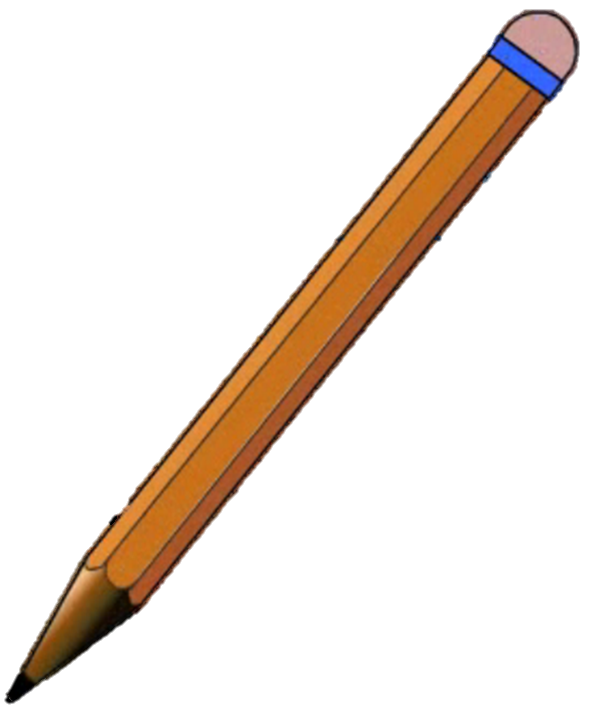 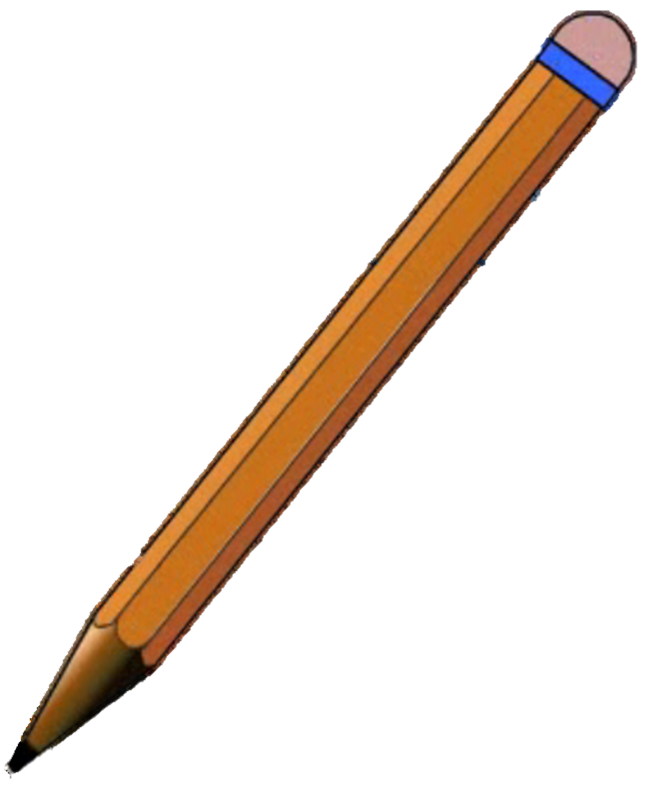 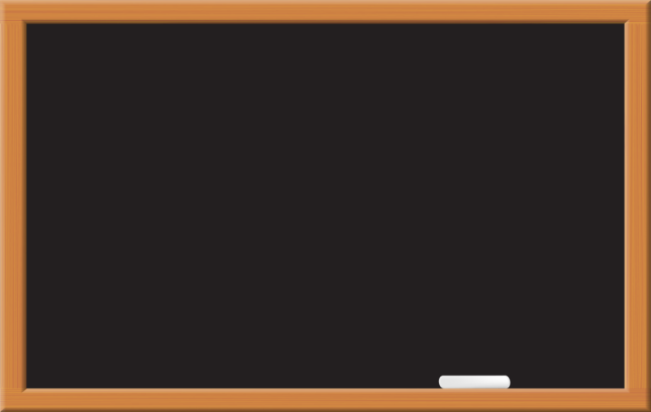 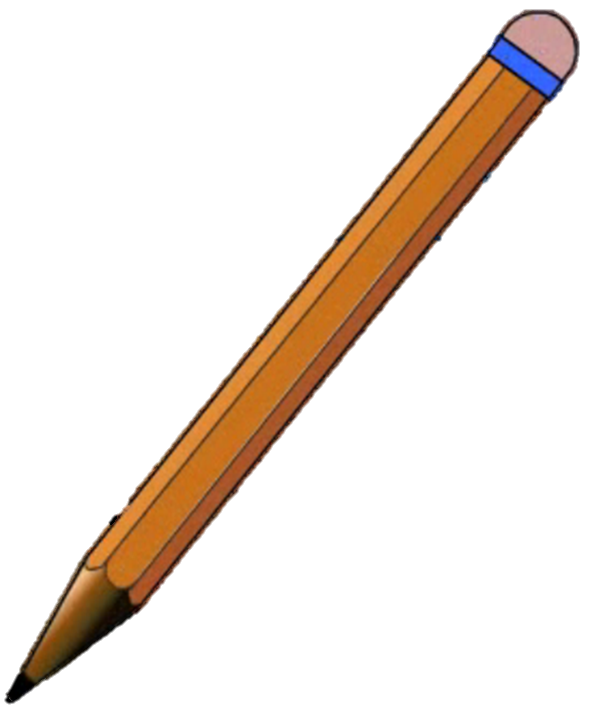 wΉŃ
Viết vở
5
ǻẑȔ
ǻȔ
ǻẑh
ǻθ
ǻgõ
củ wΉŃ
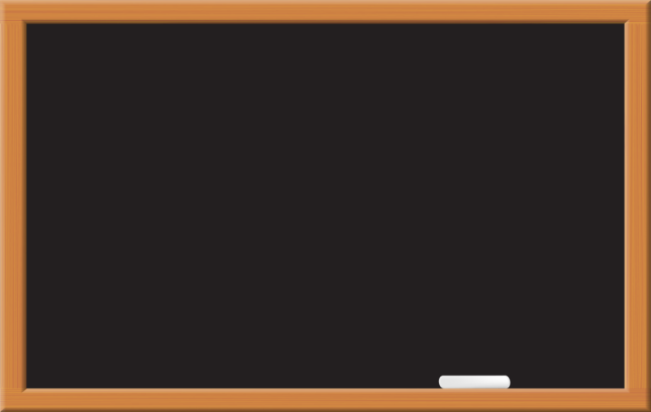 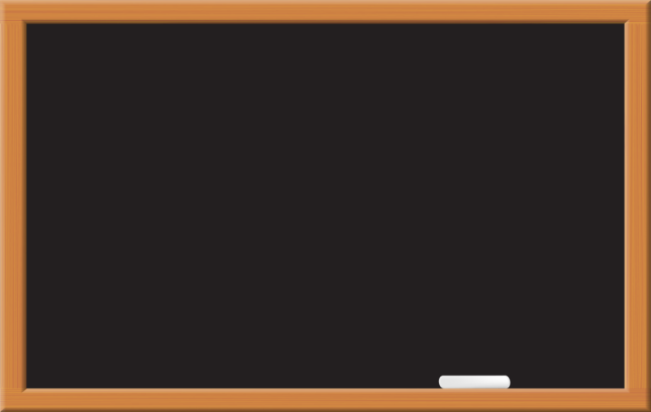 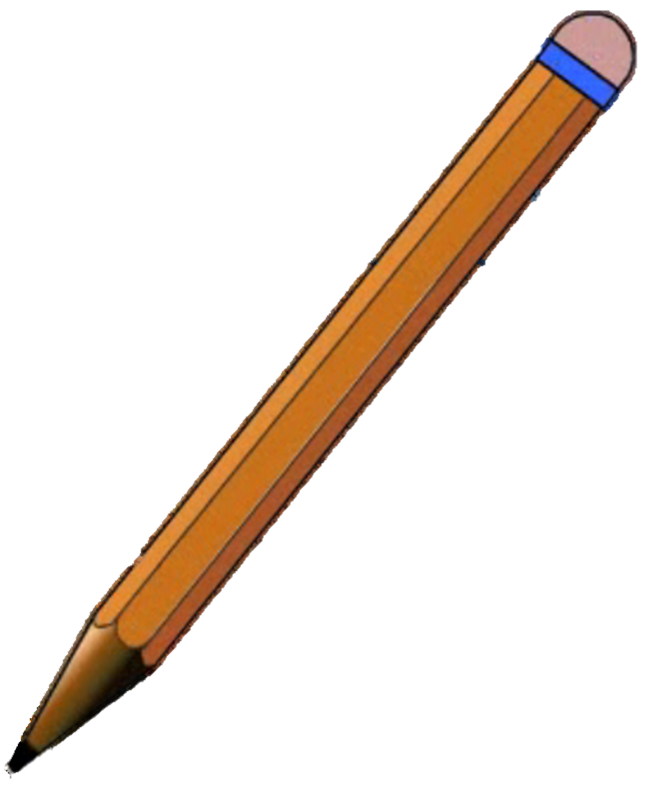 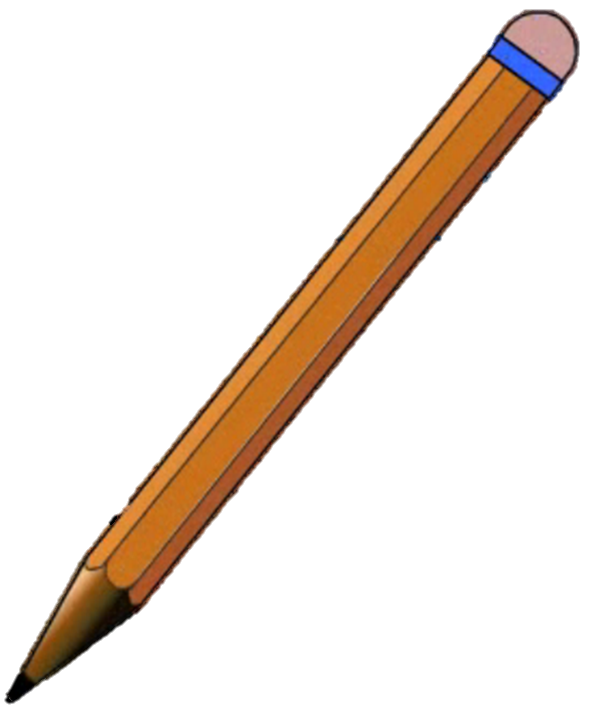 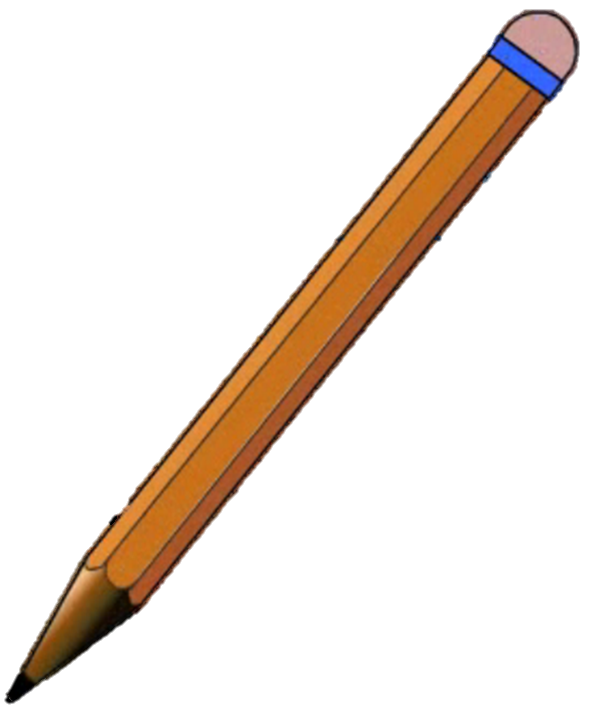 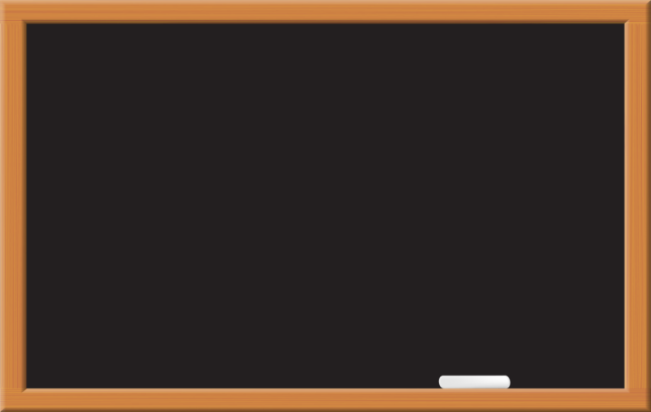 ǻgõ
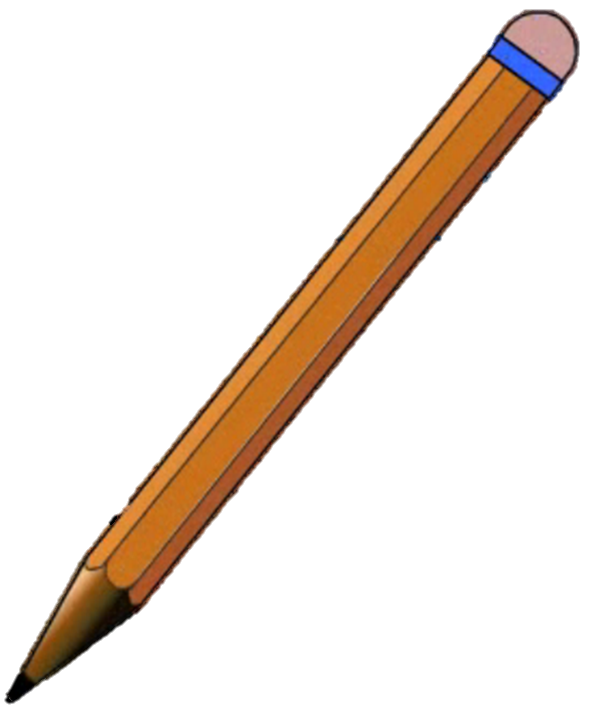 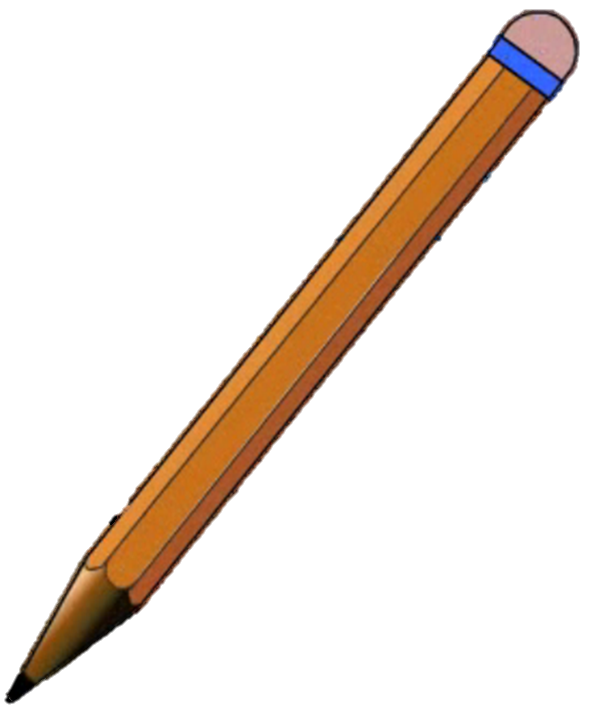 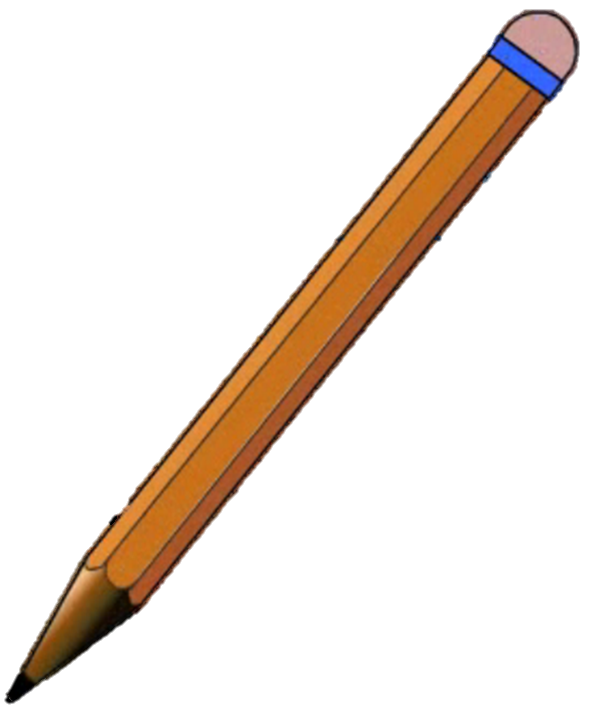 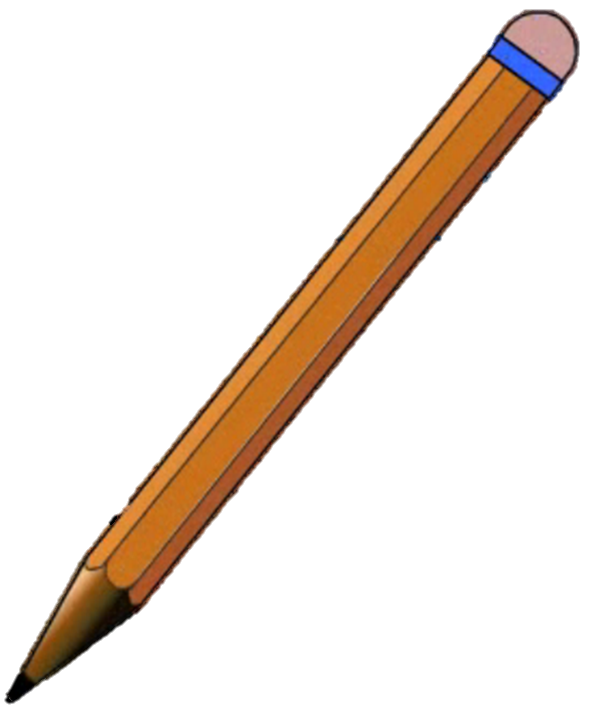 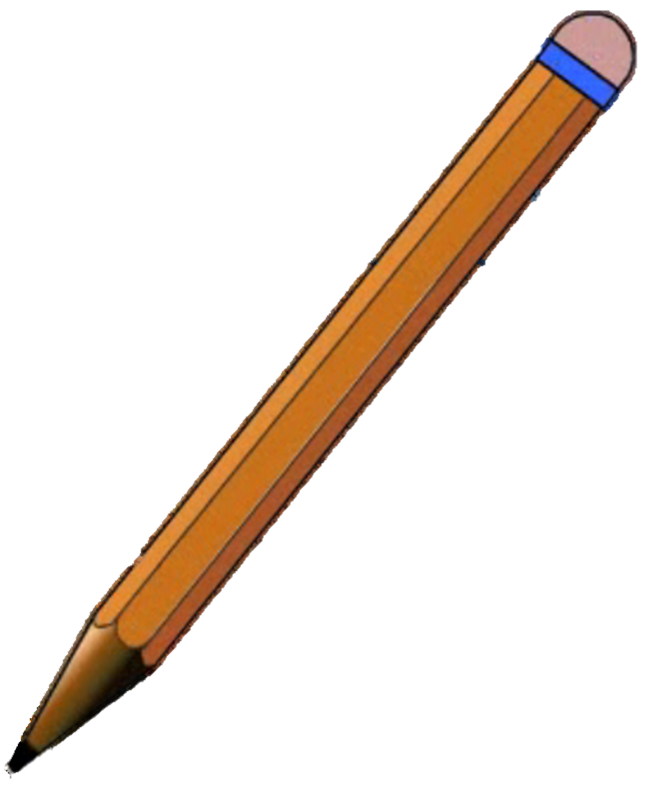 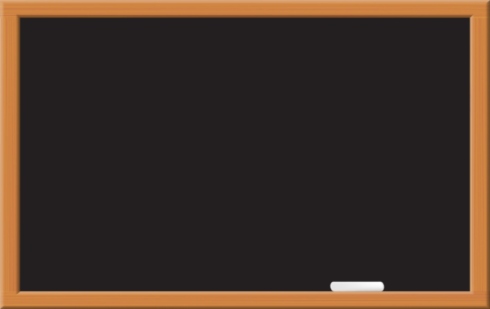 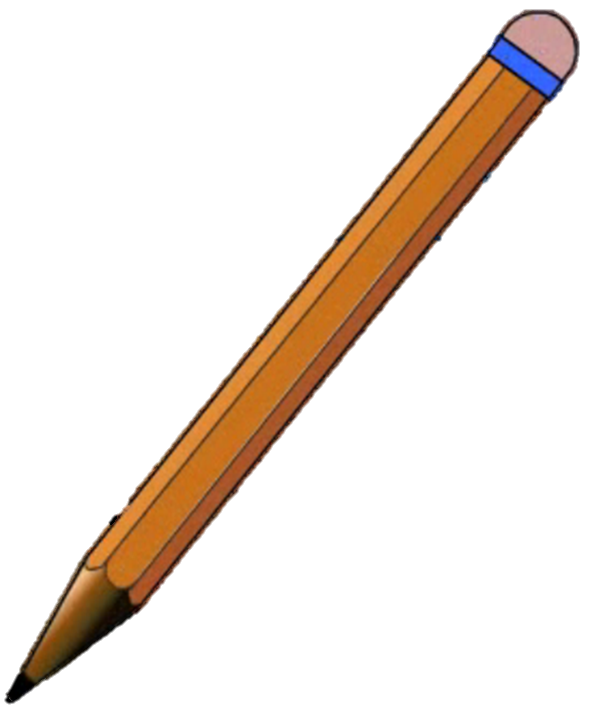 wΉŃ
củ
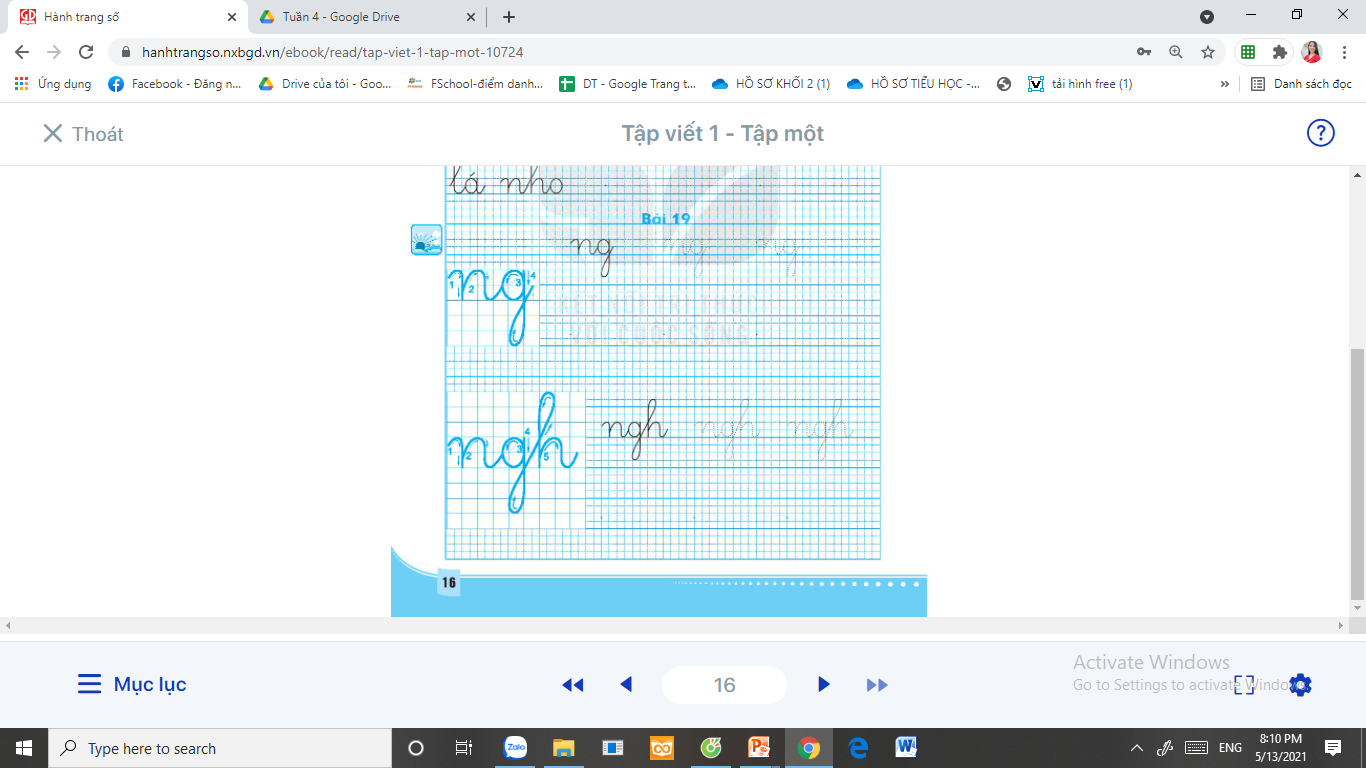 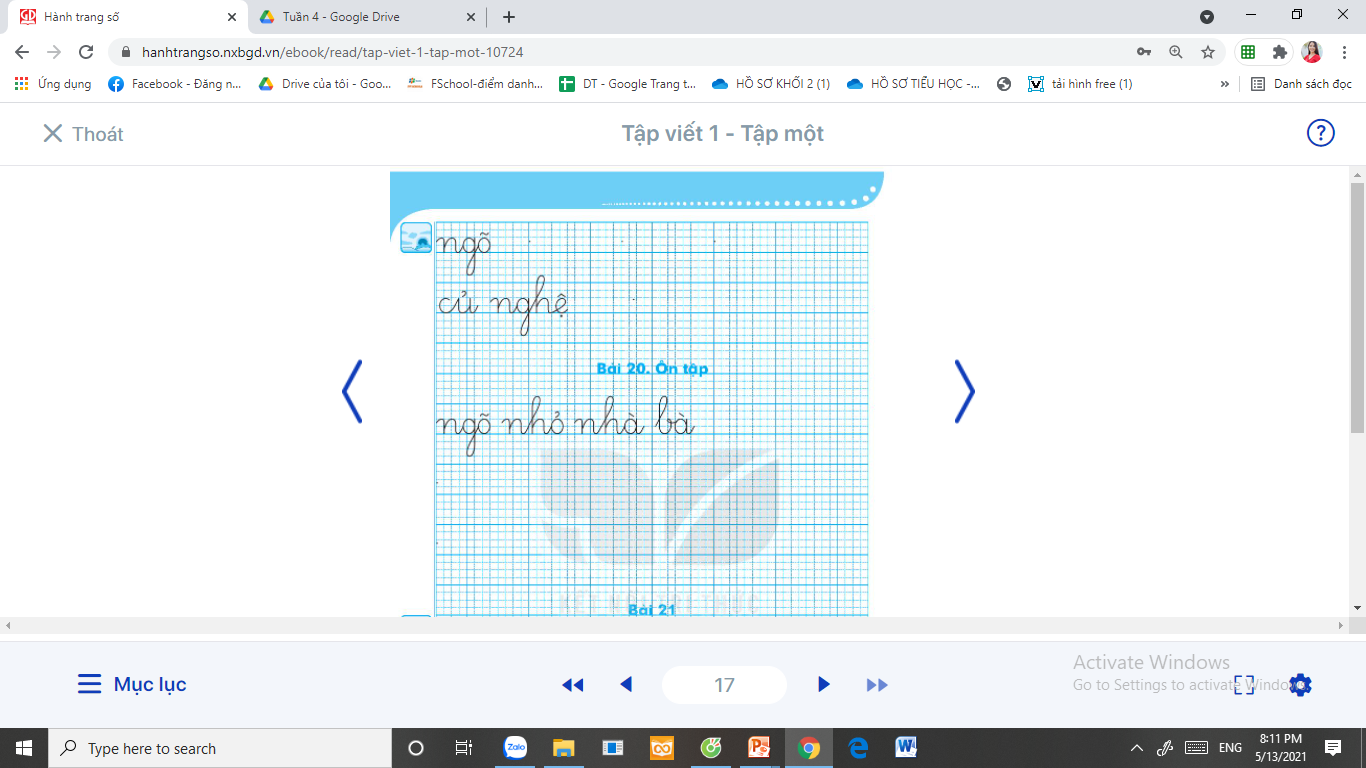 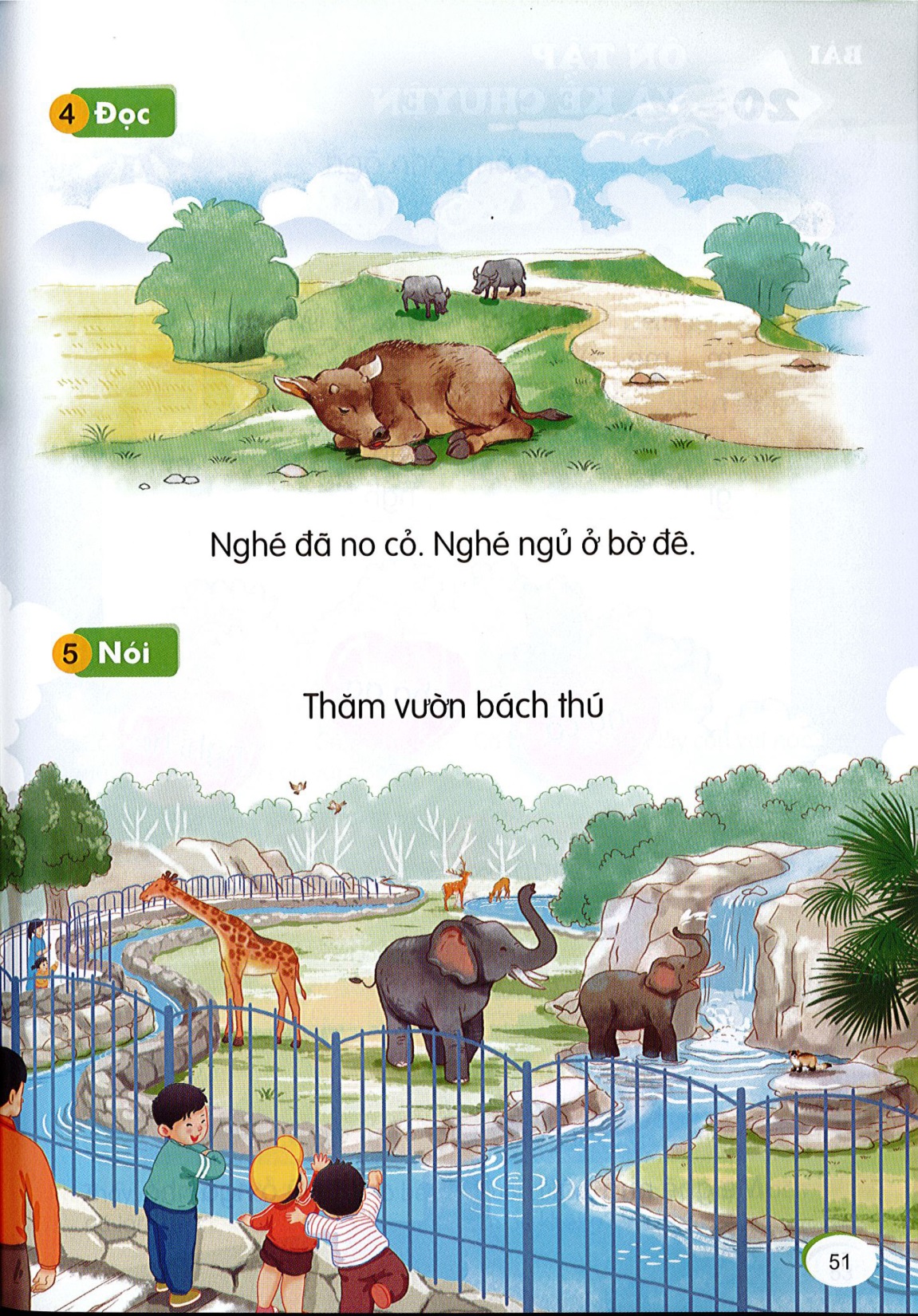 Đọc
6
Nghé đã no cỏ. Nghé ngủ ở bờ đê.
Ngh
ng
2
Ngh
1
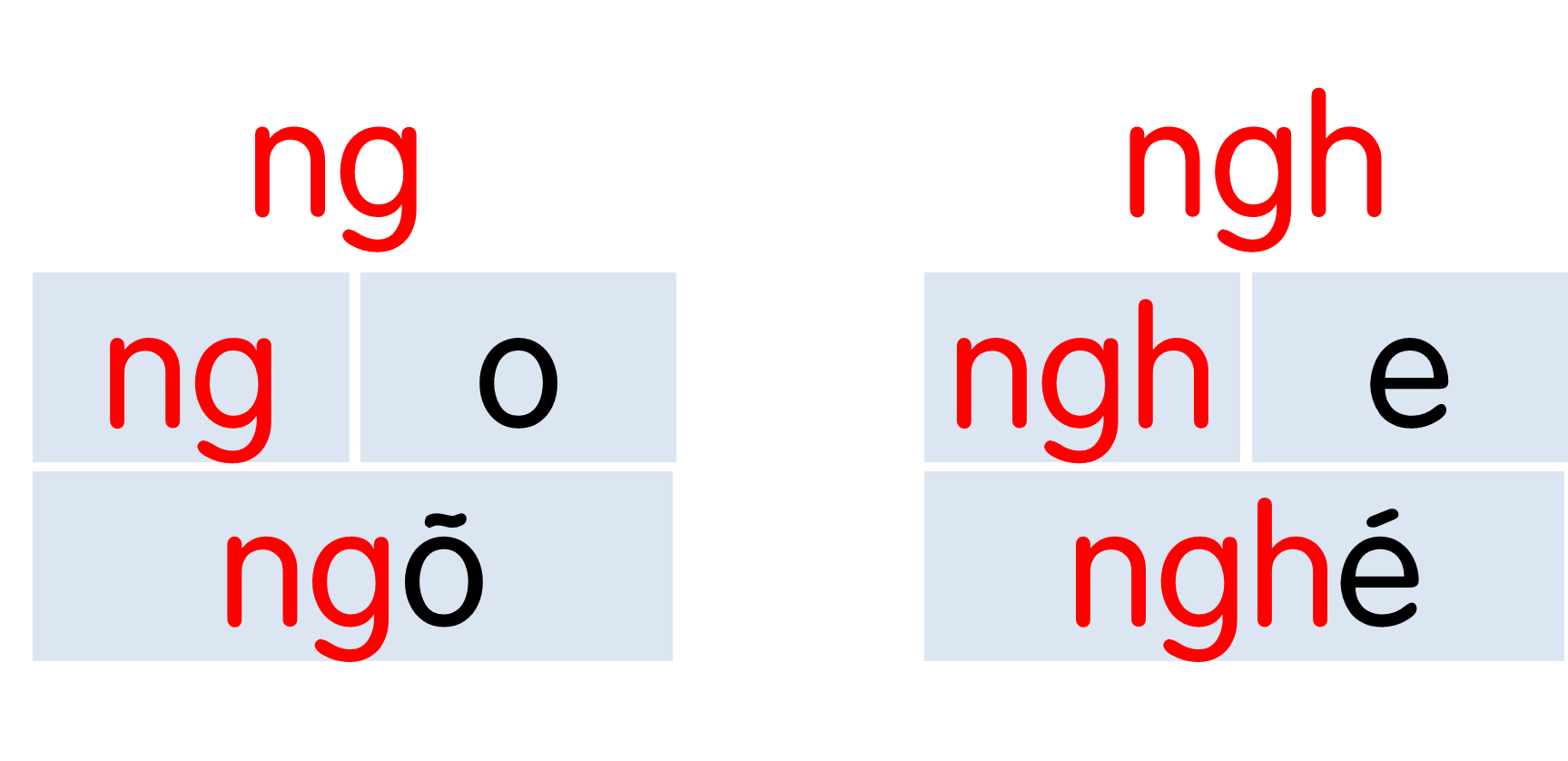 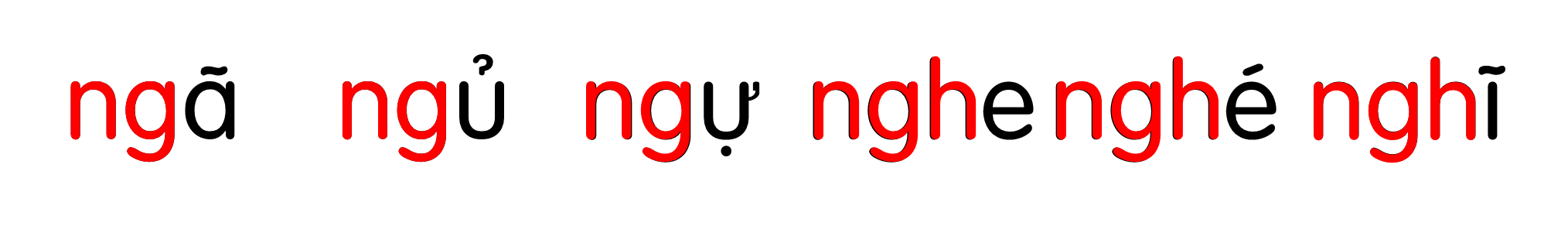 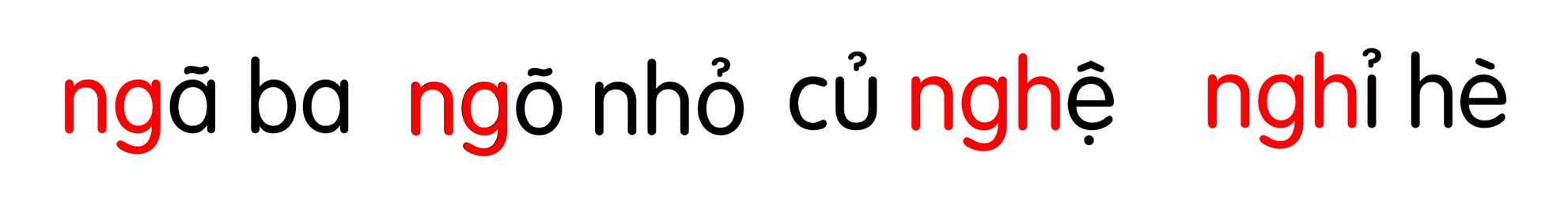 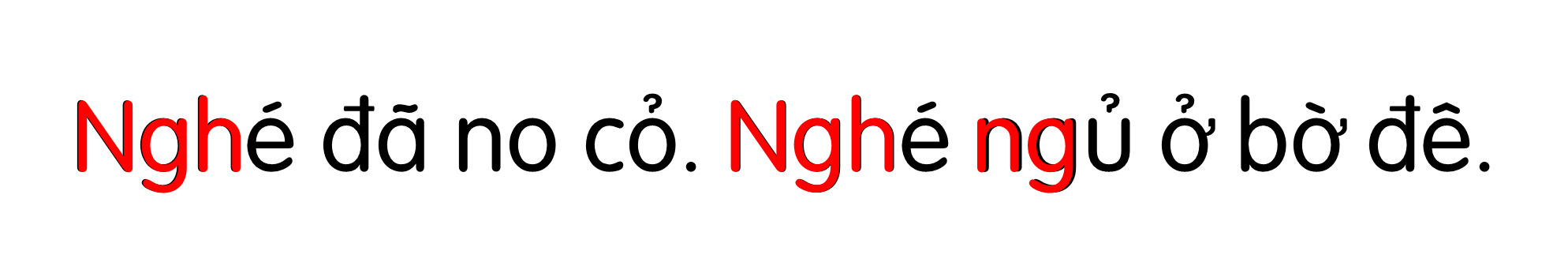 Giới thiệu
Nói
7
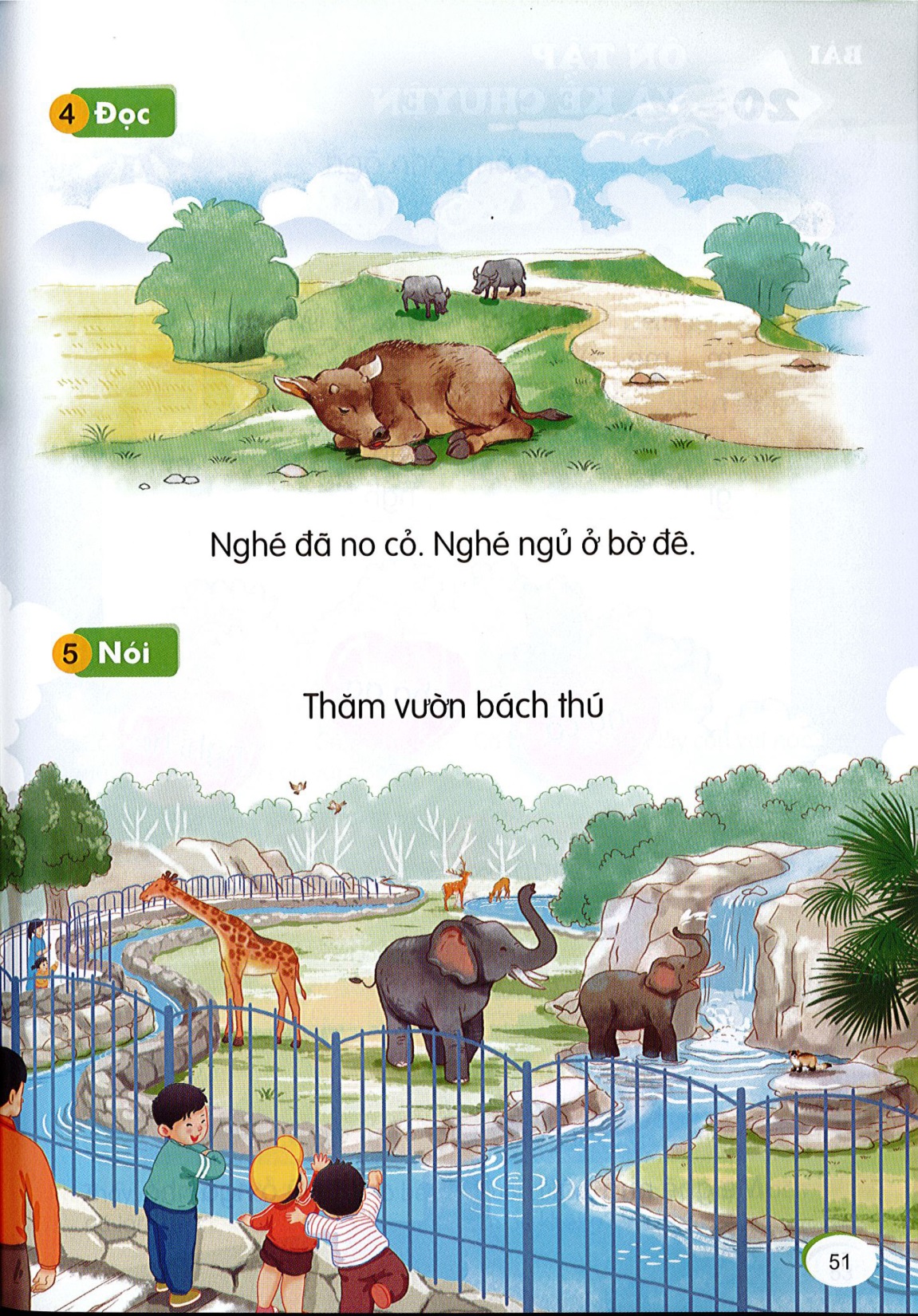 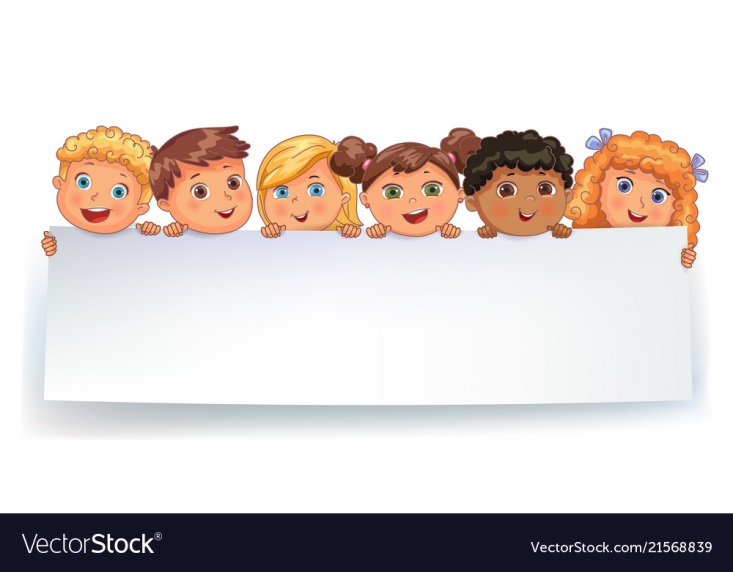 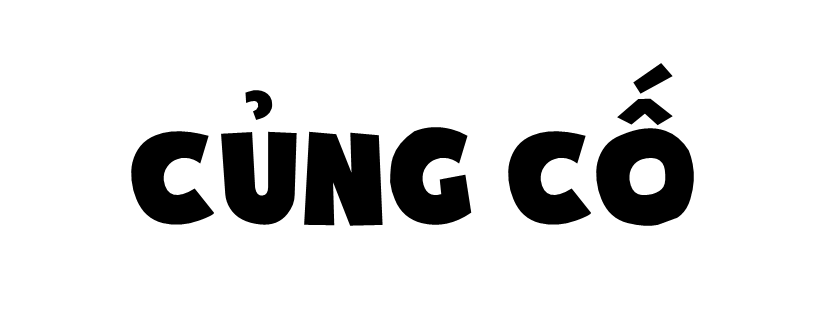 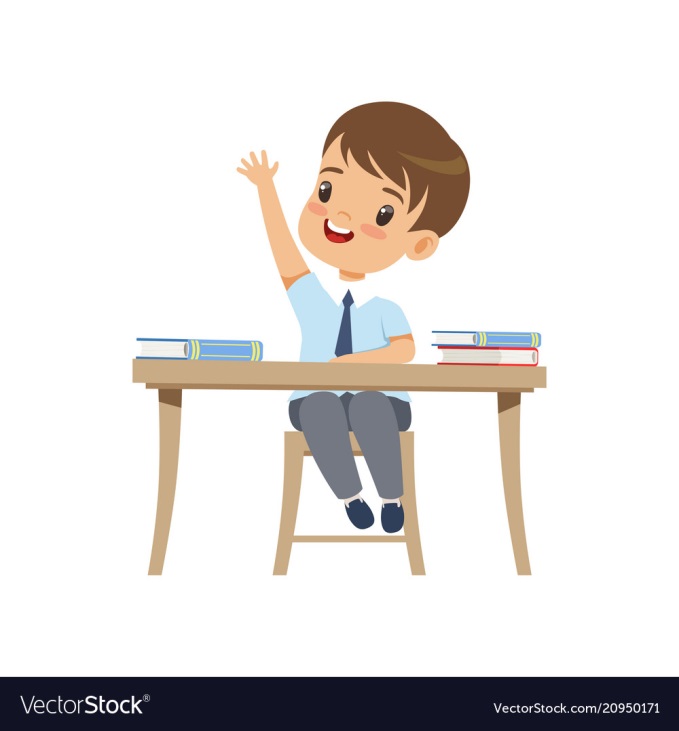 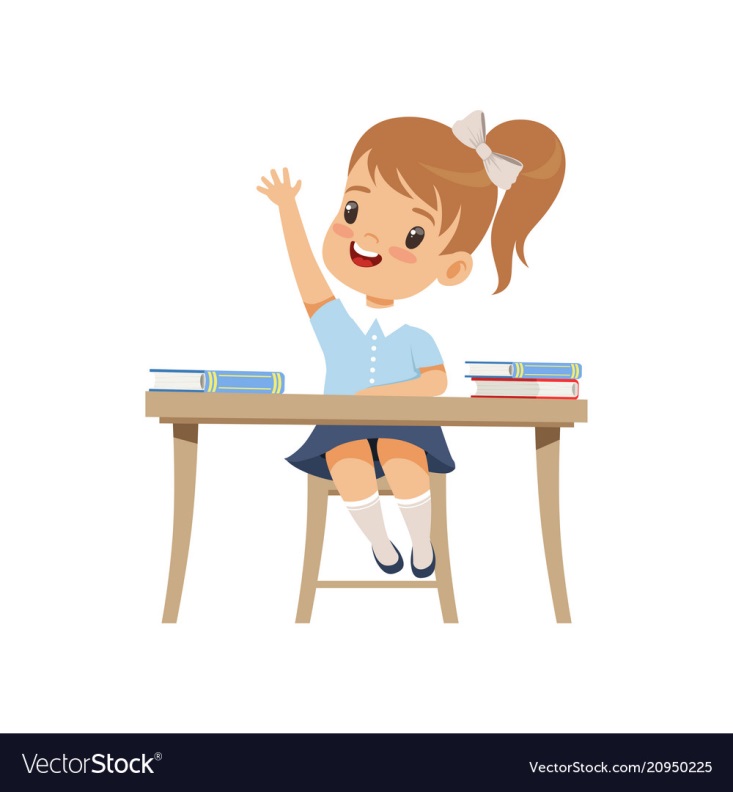 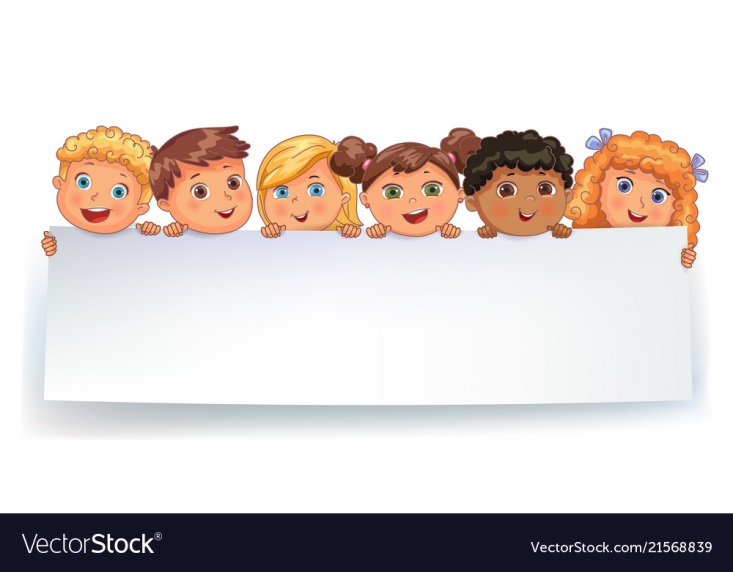 Dặn dò
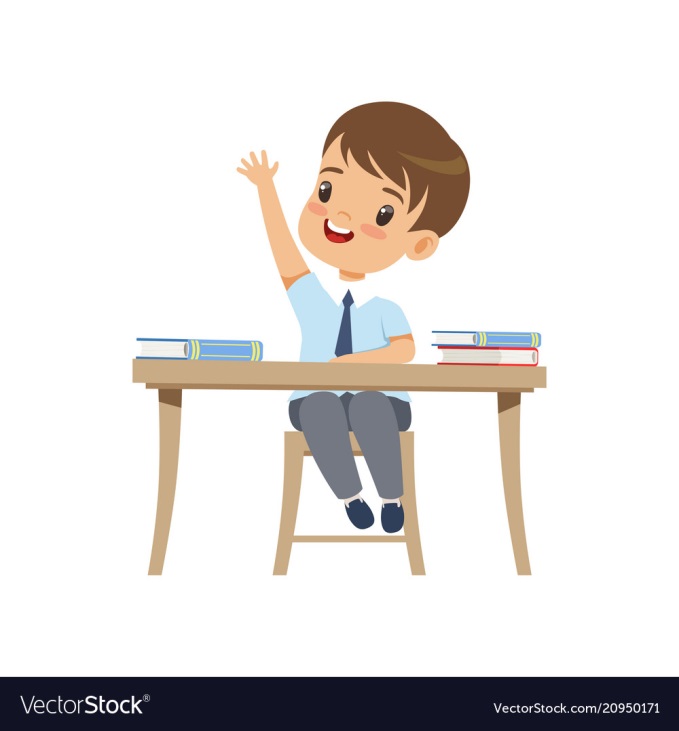 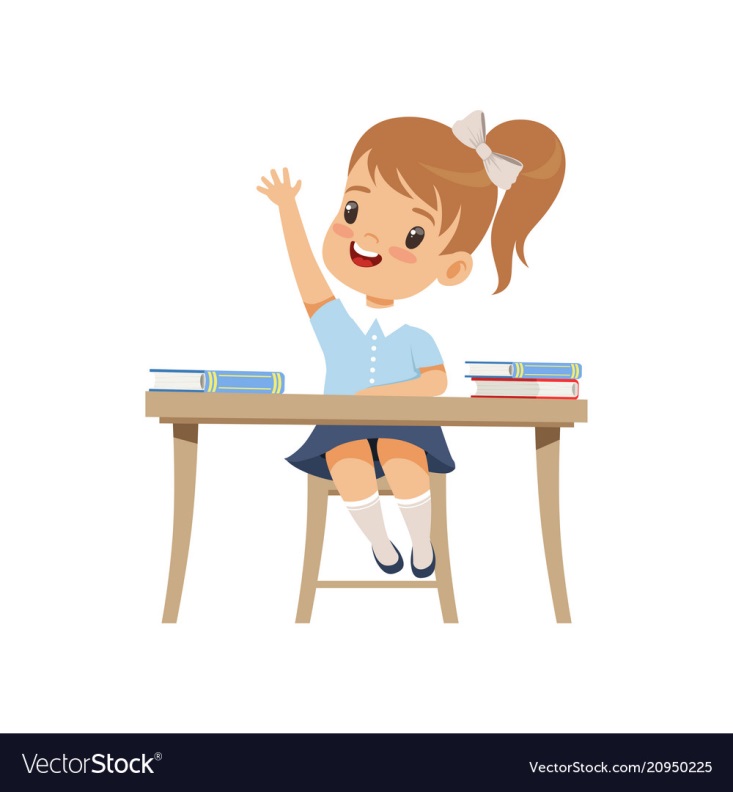 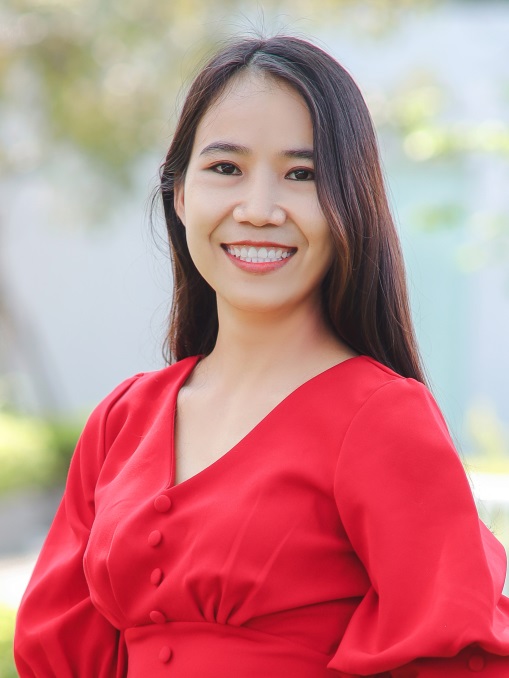 Người soạn	: Phan Thị Linh
Năm sinh	: 1990
Đơn vị công tác	: Trường TH và THCS FPT
LH		: 0916.604.268
Thân chào Quý Thầy Cô!
Rất mong nhận được phản hồi và góp ý từ Quý Thầy Cô để bộ giáo án ppt được hoàn thiện hơn.
Mọi thông tin phản hồi mong được QTC gửi về:
+ Zalo: 0916.604.268
+ Facebook cá nhân: https://www.facebook.com/nhilinh.phan/
+ Nhóm chia sẻ tài liệu: https://www.facebook.com/groups/443096903751589